Exoplanet Communications
Exoplanet Discoveries – 30+ Years of History
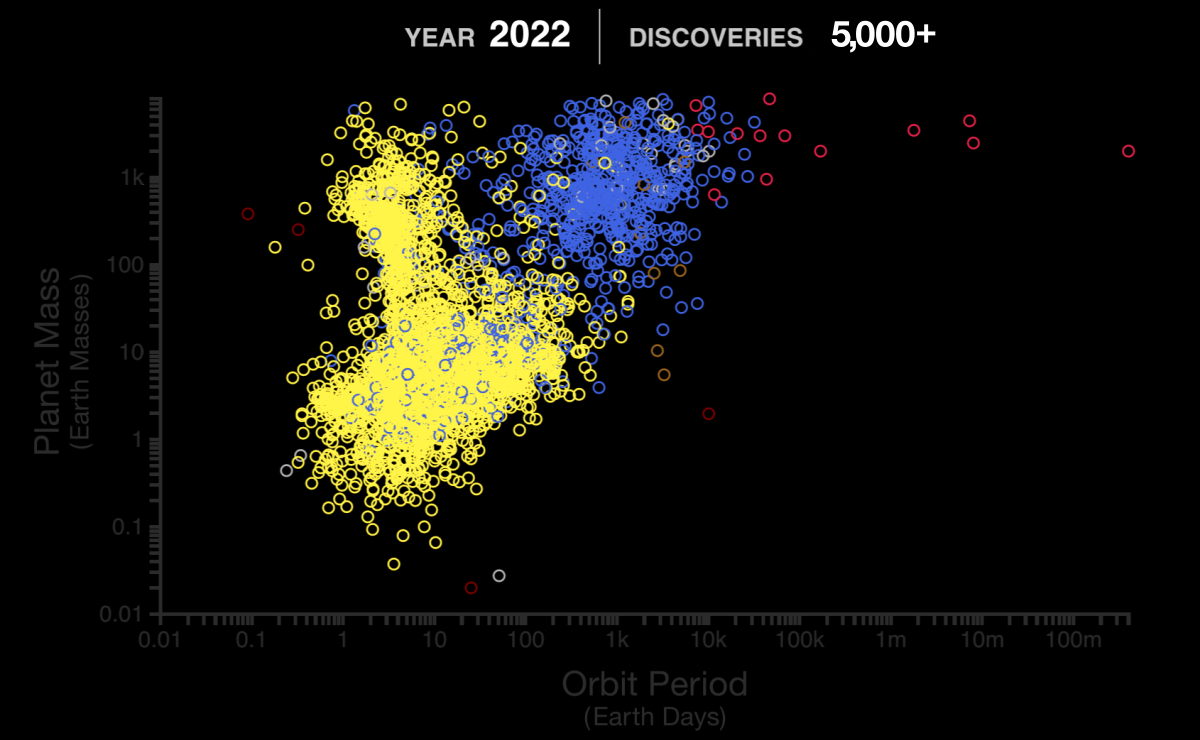 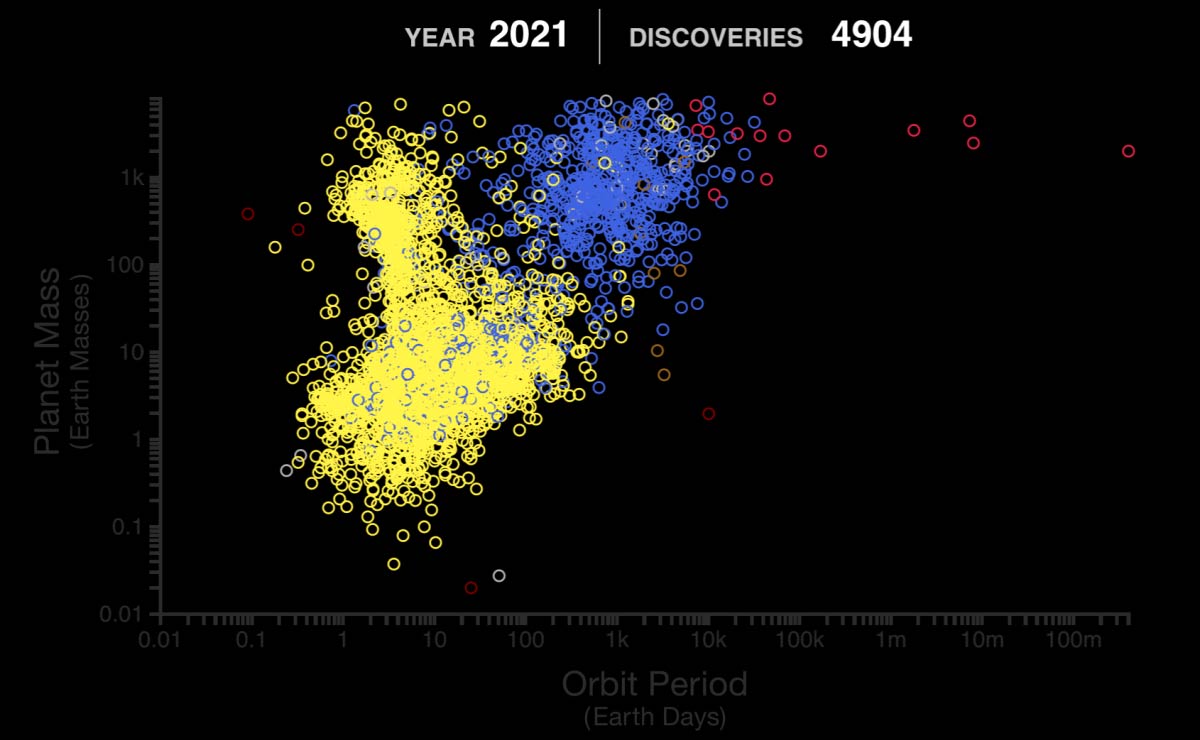 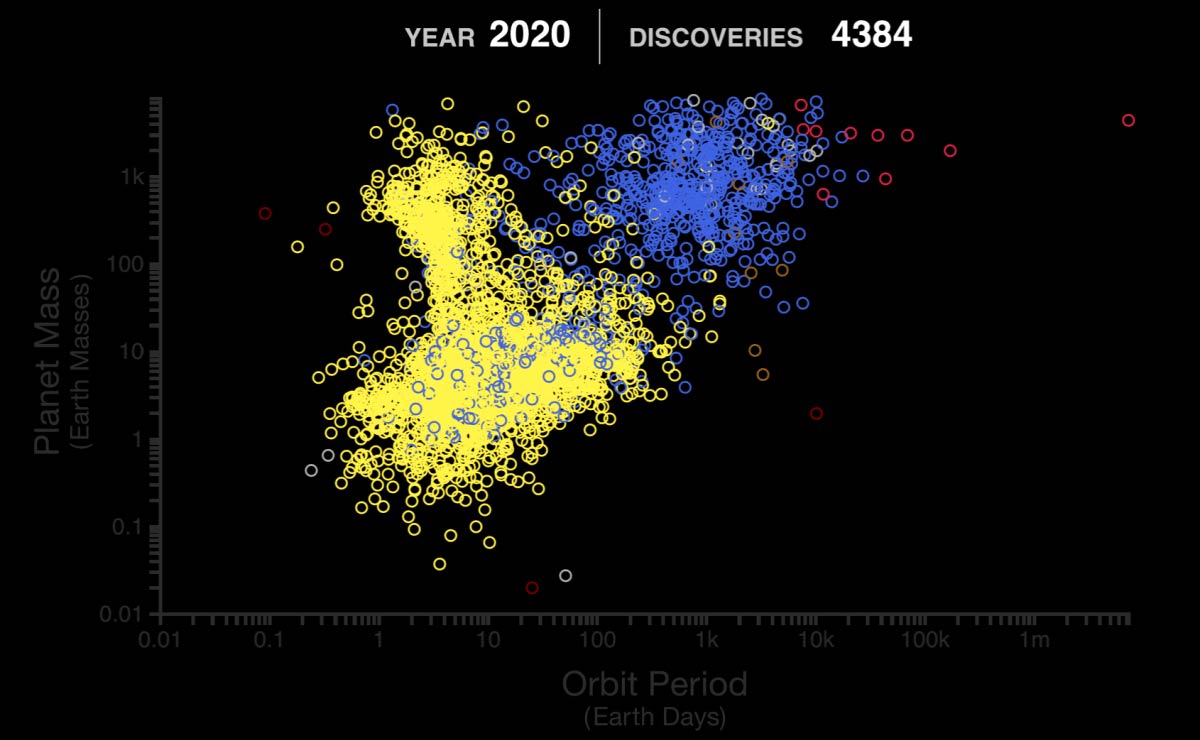 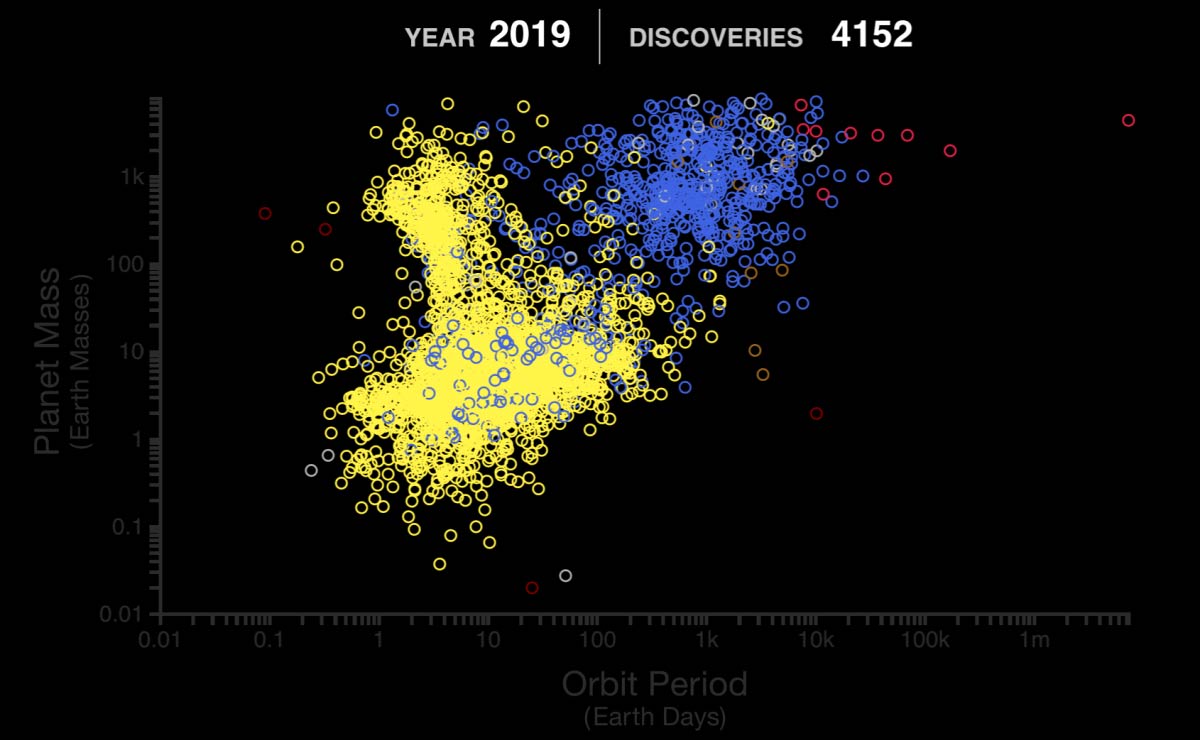 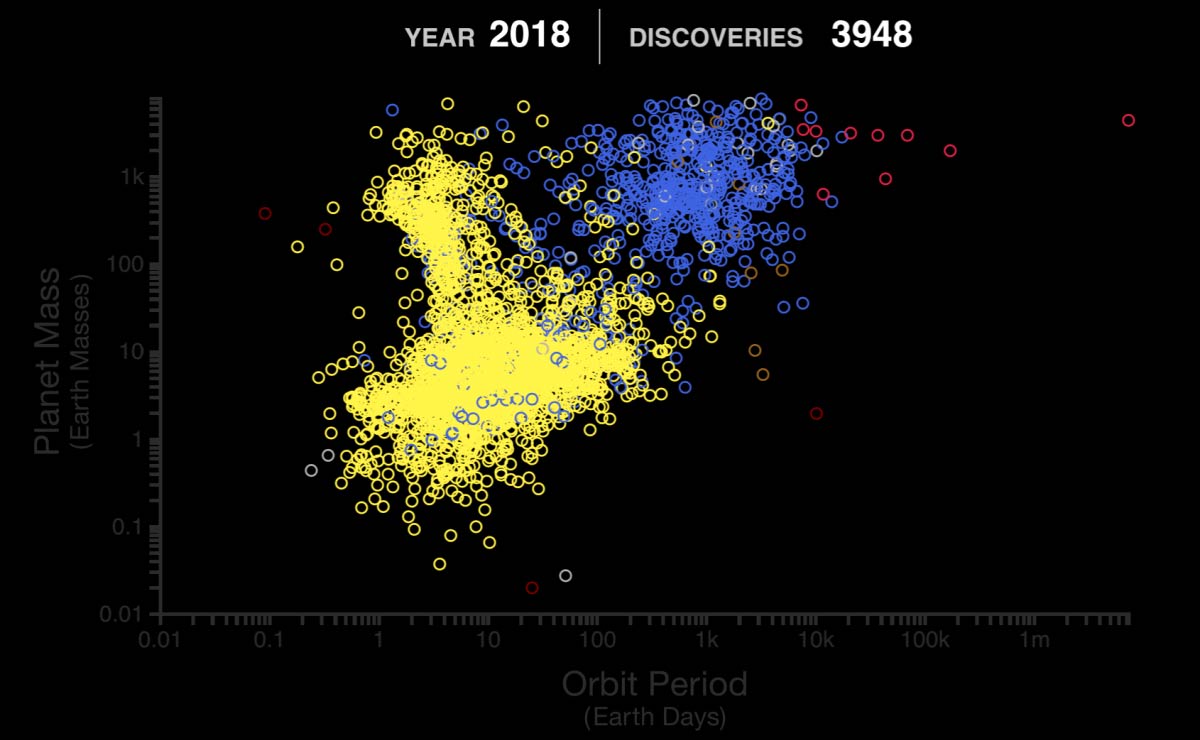 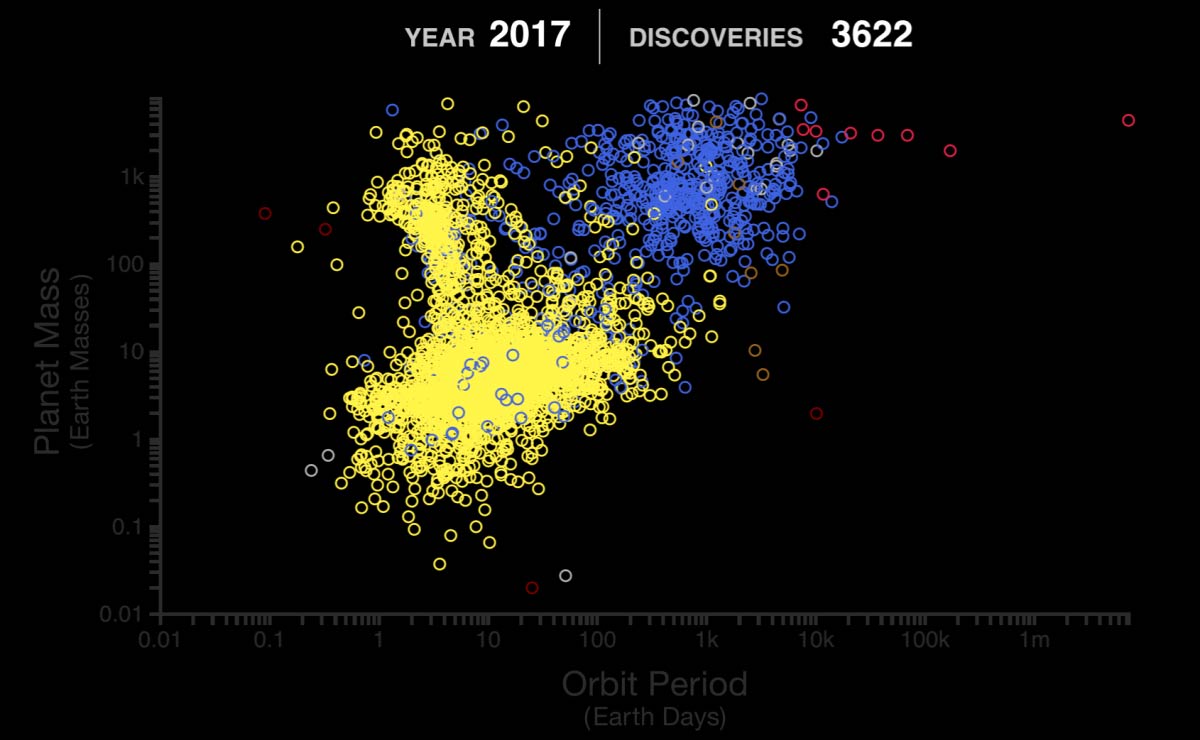 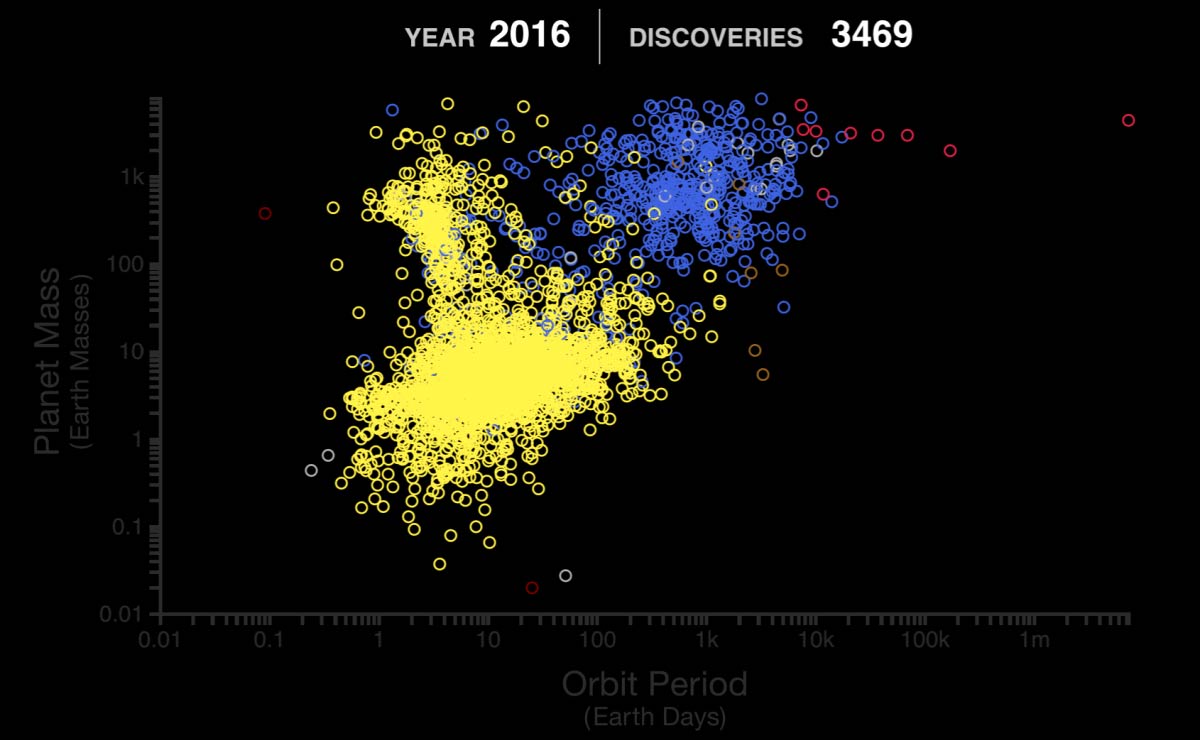 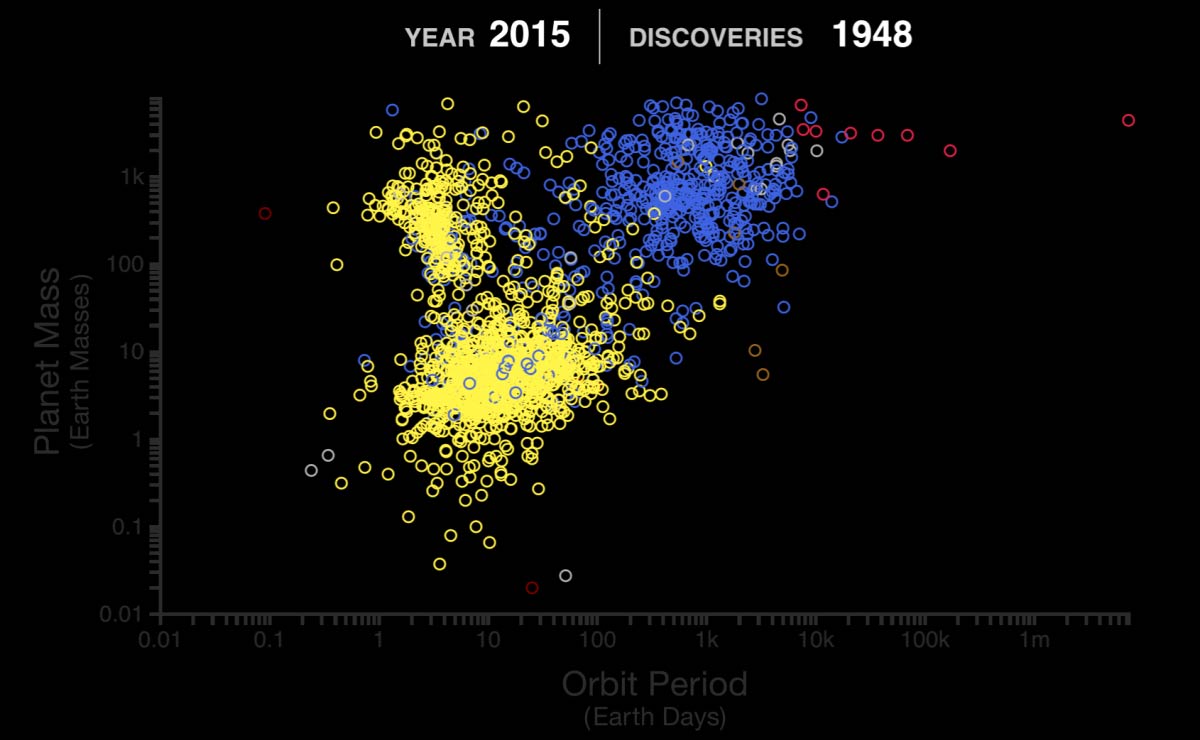 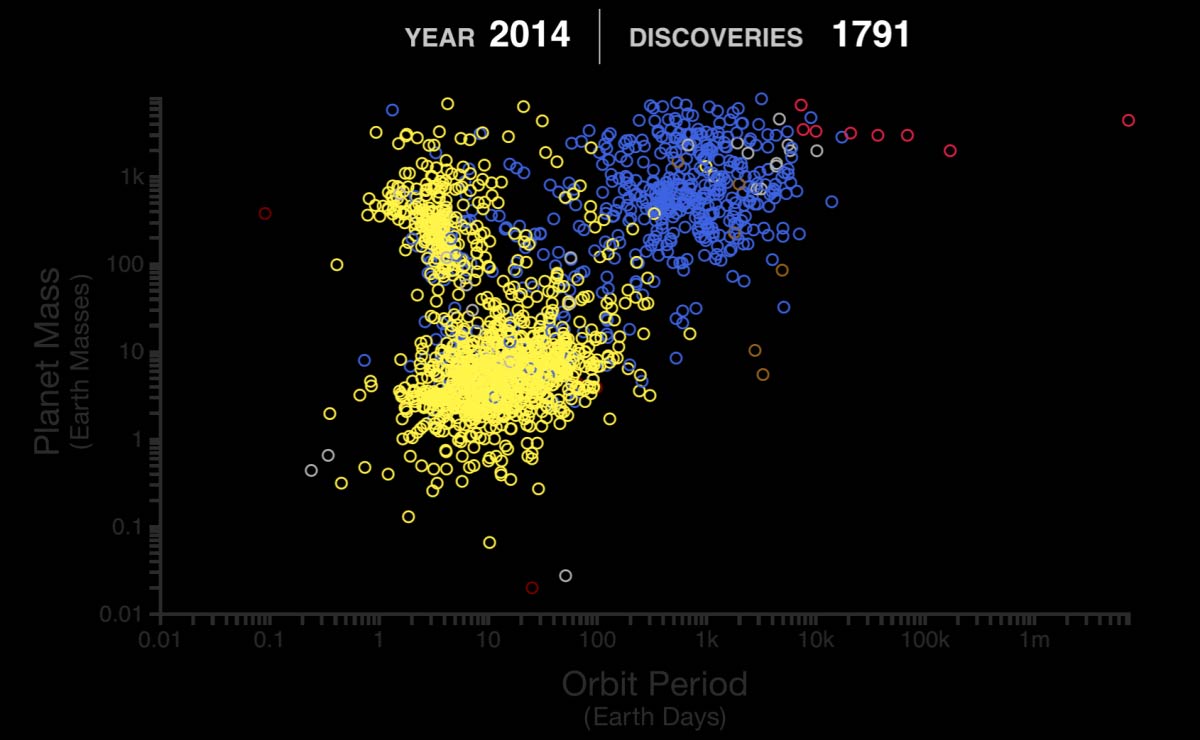 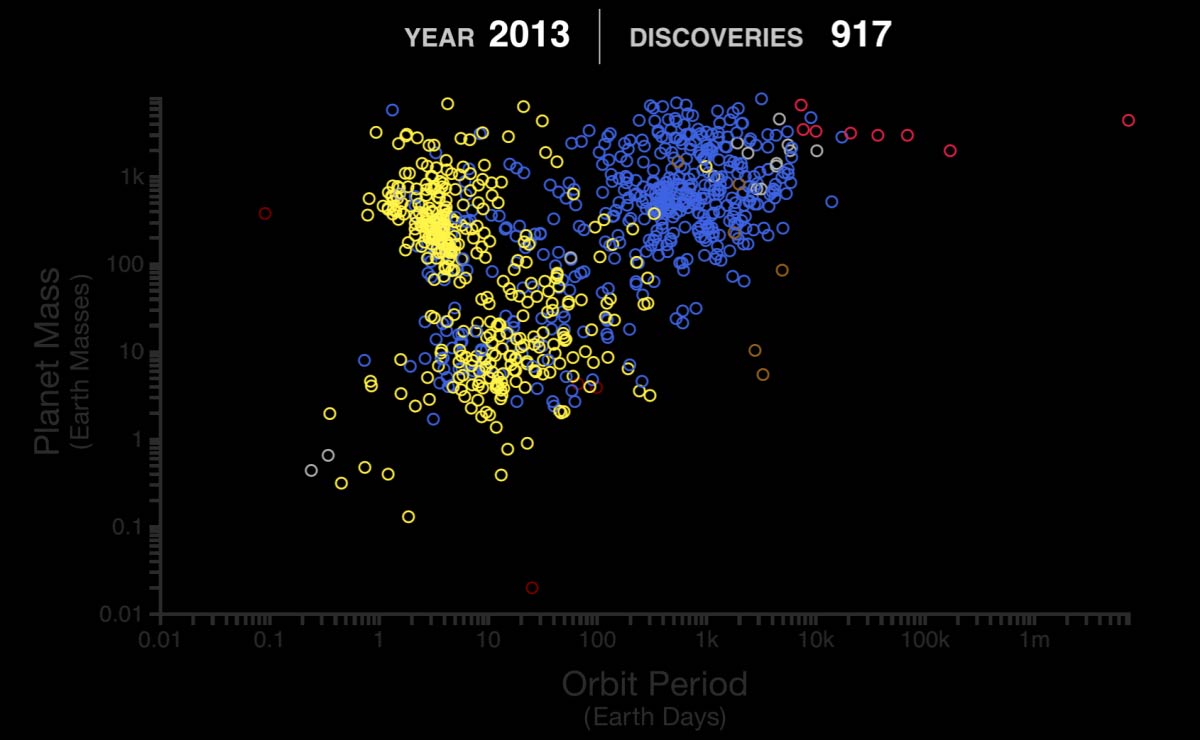 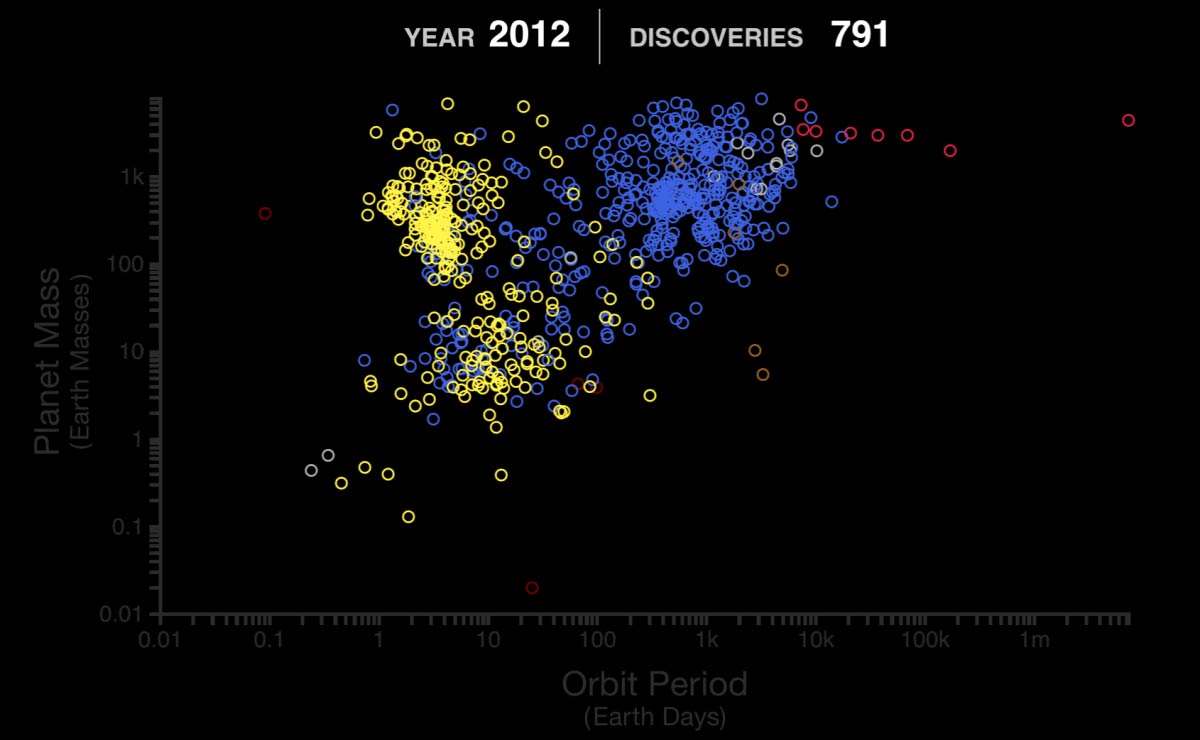 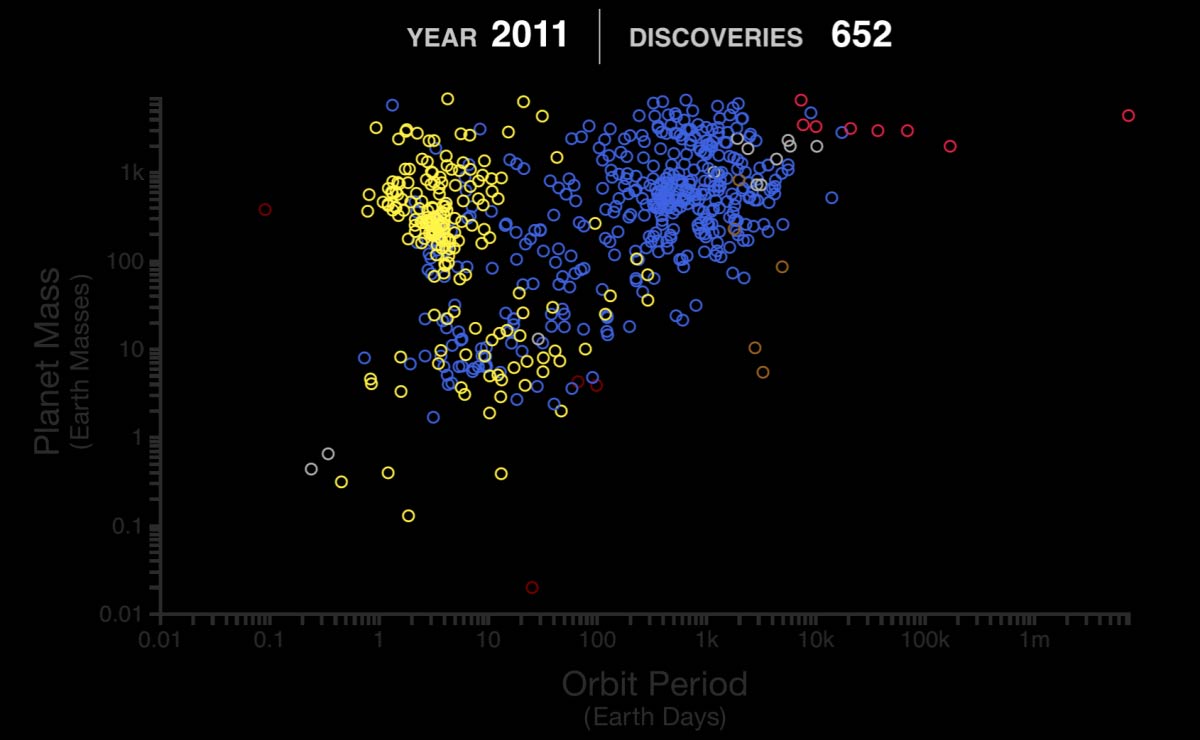 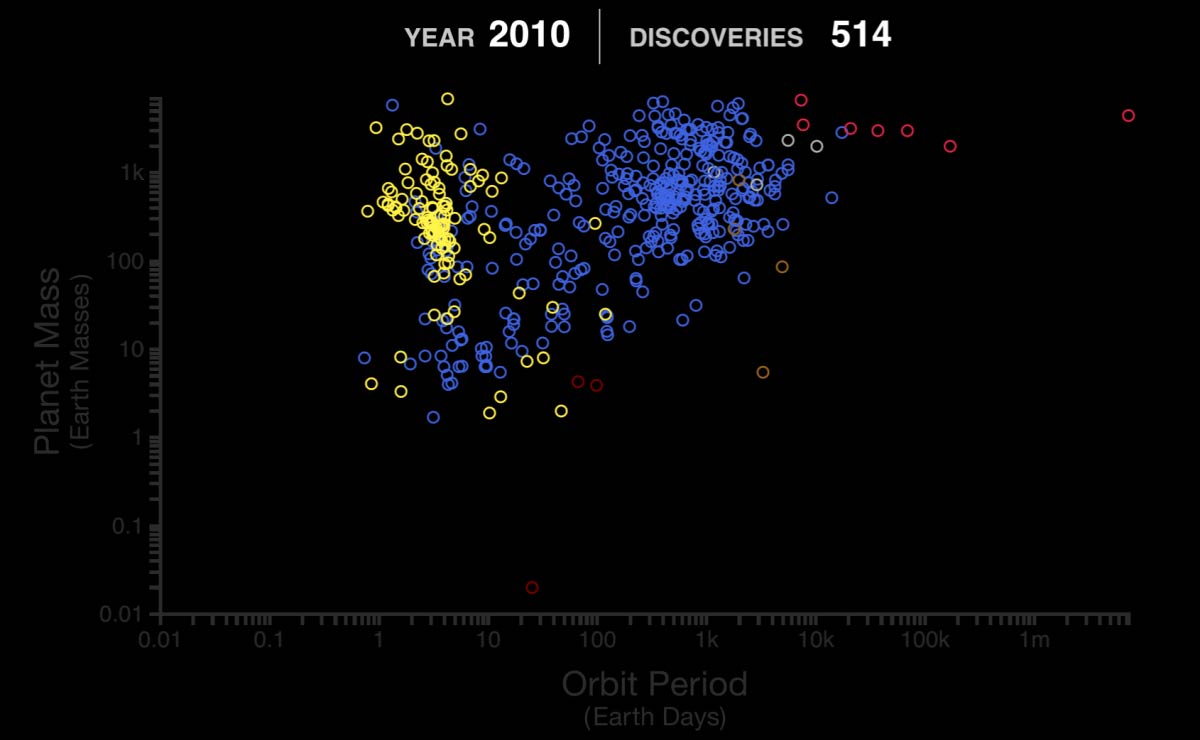 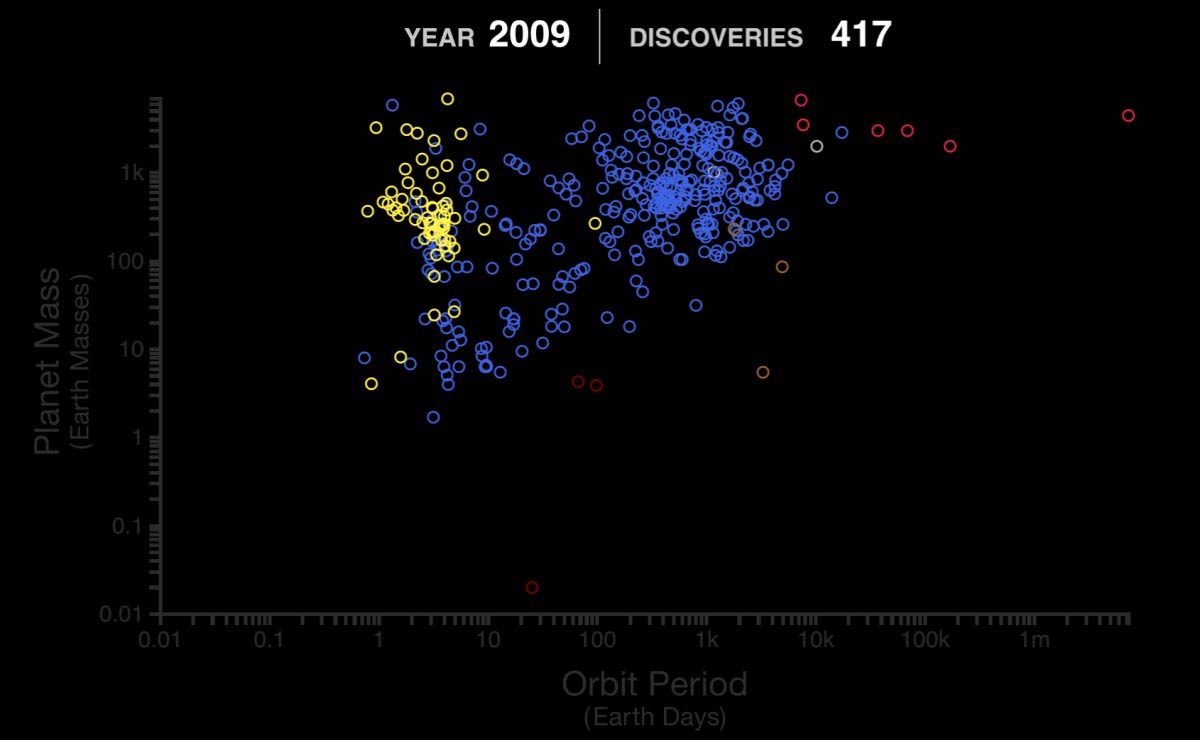 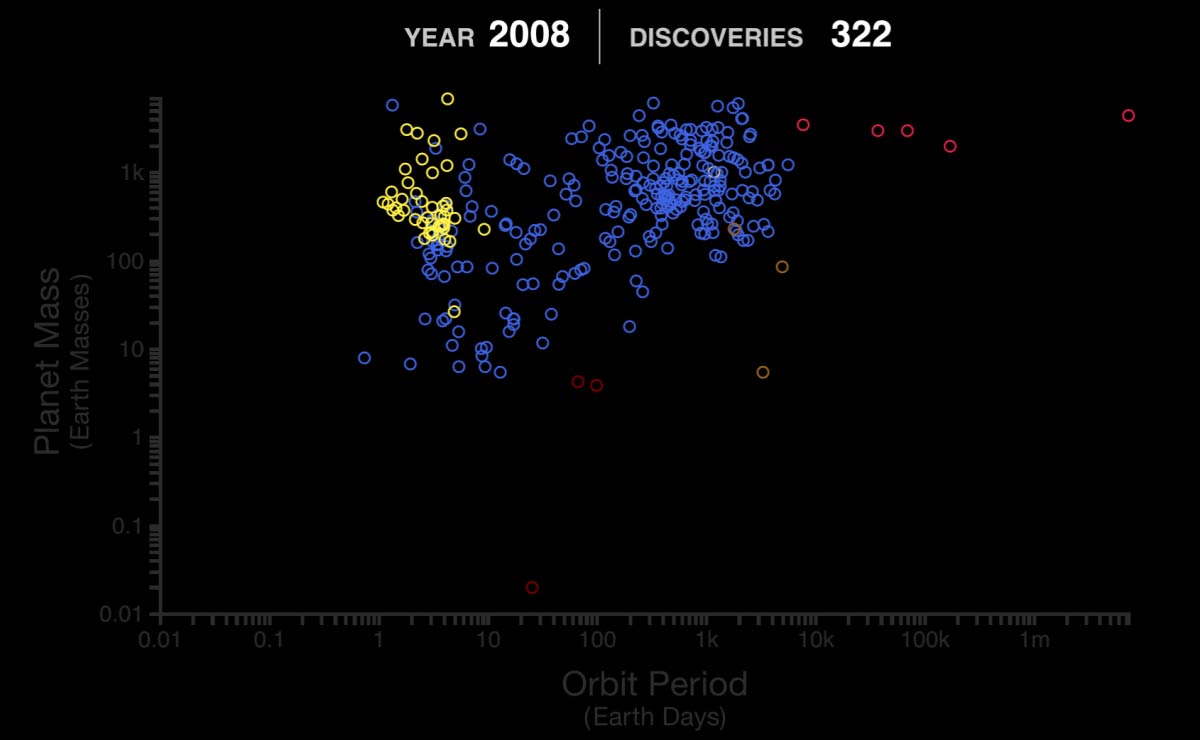 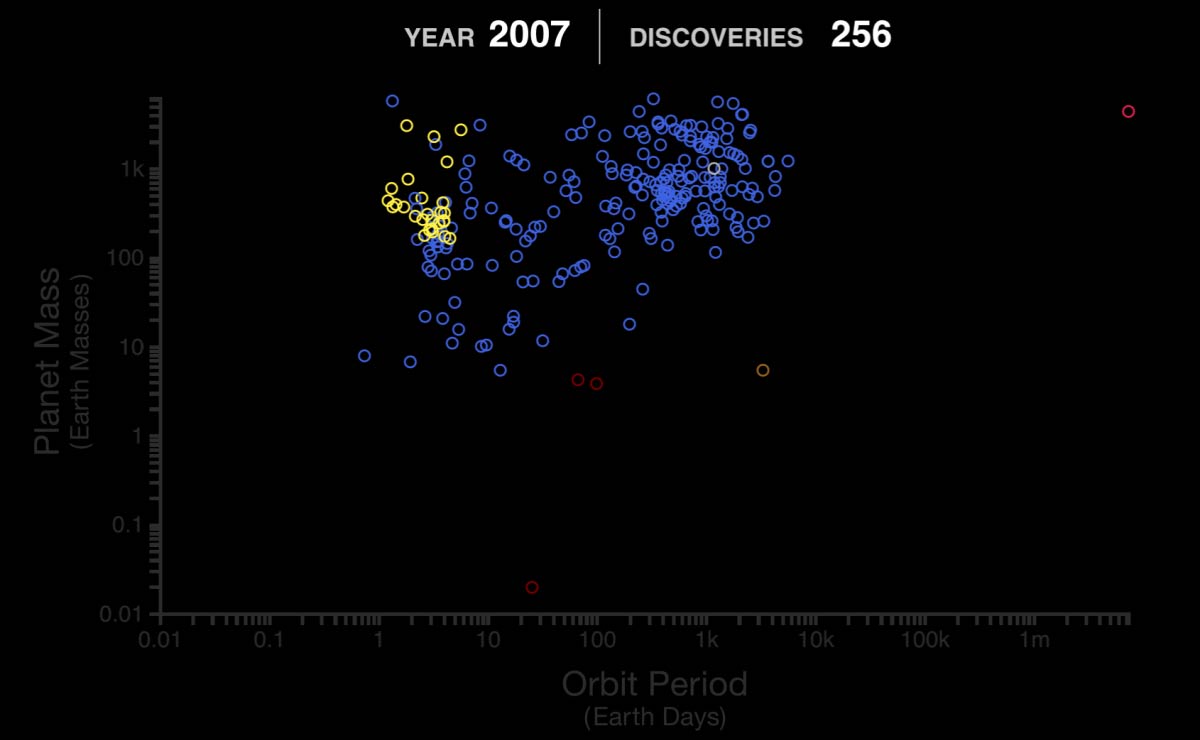 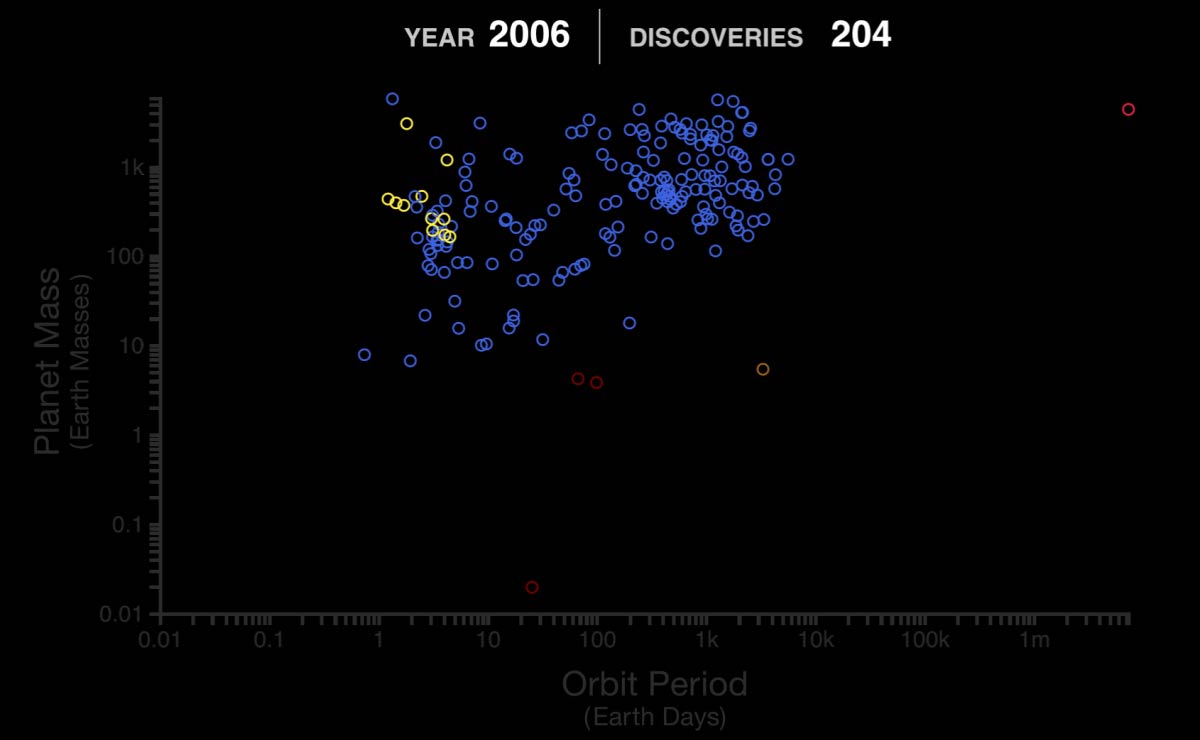 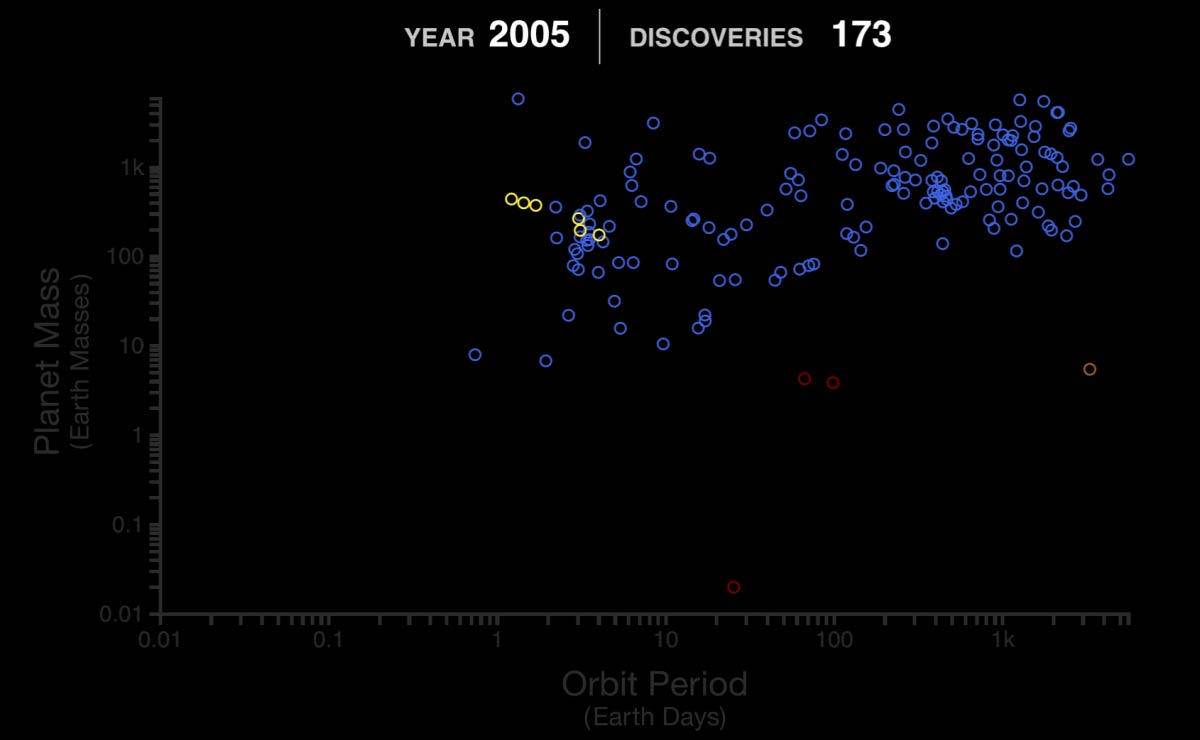 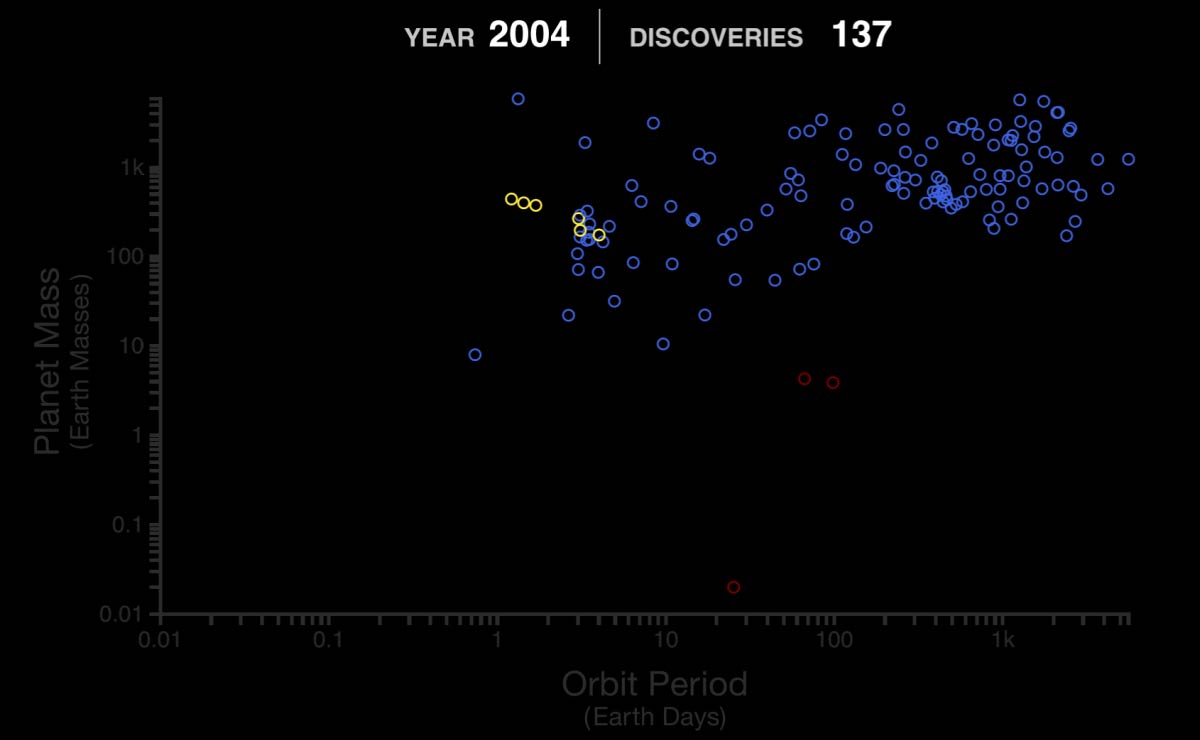 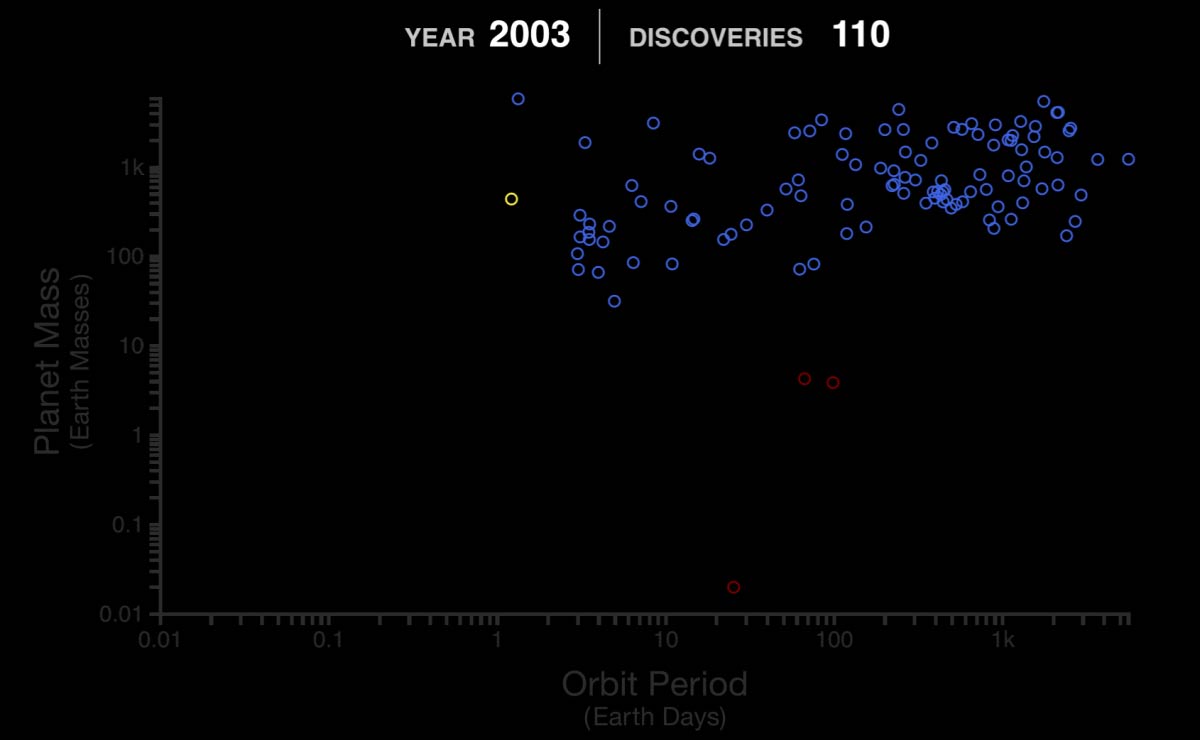 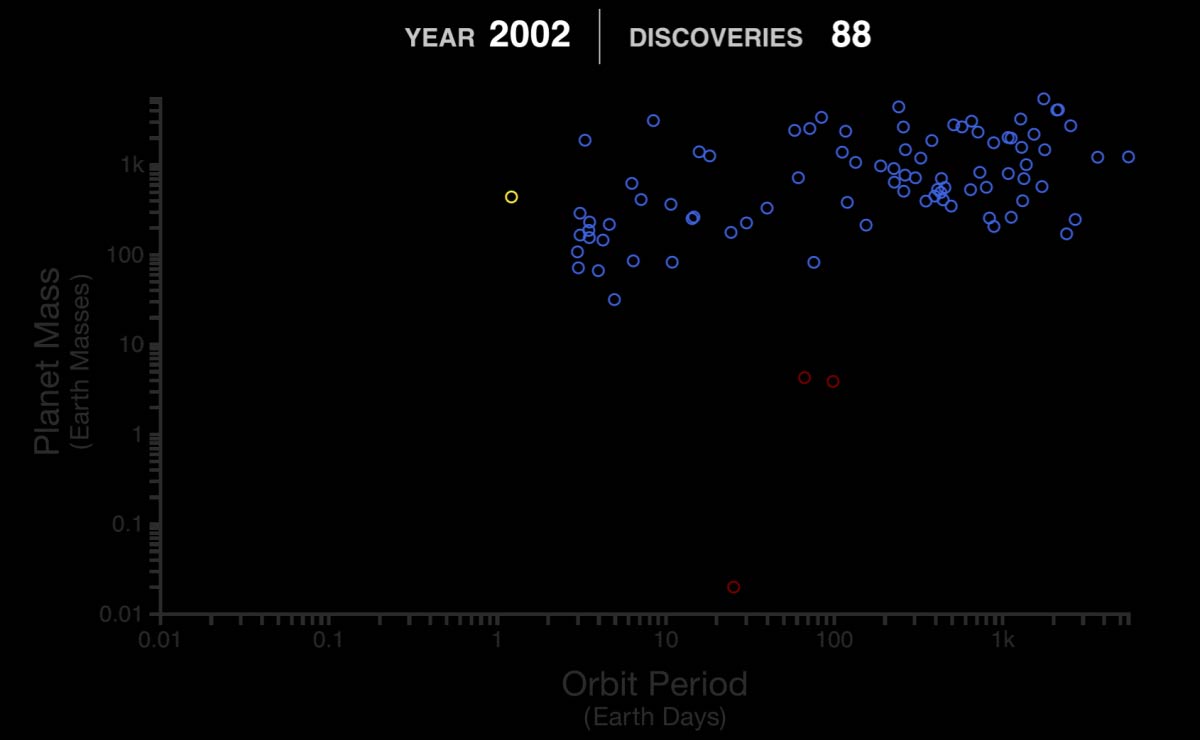 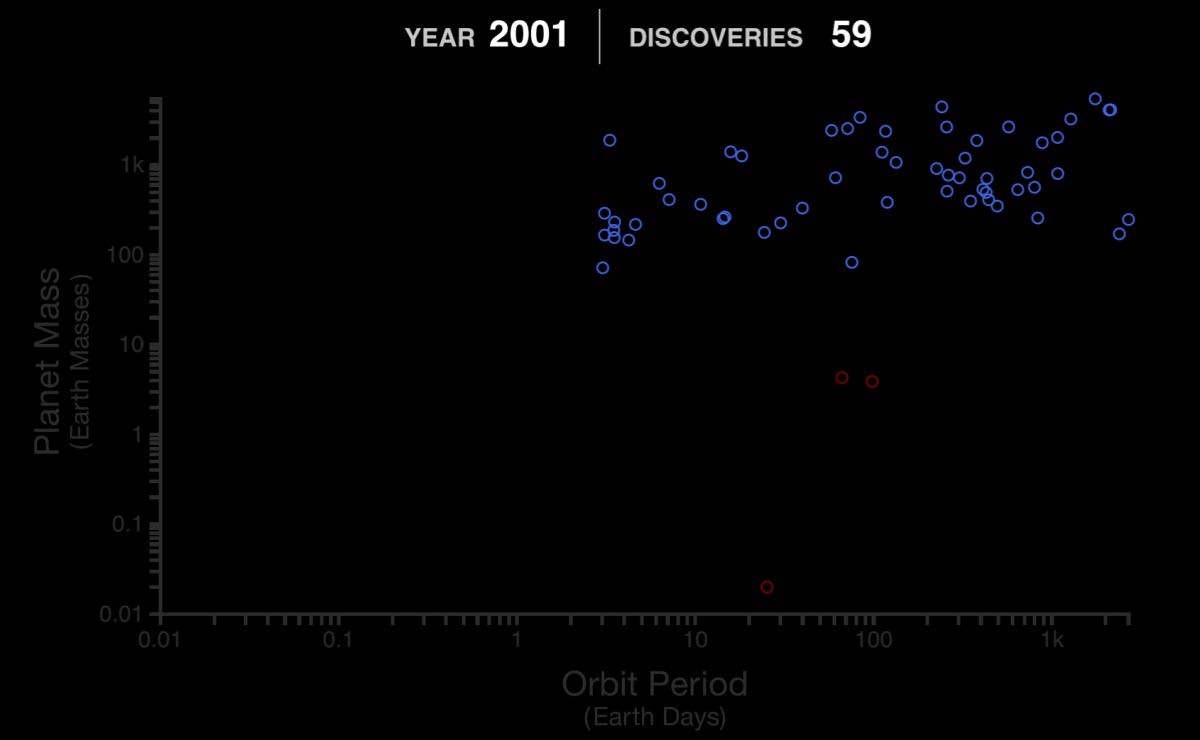 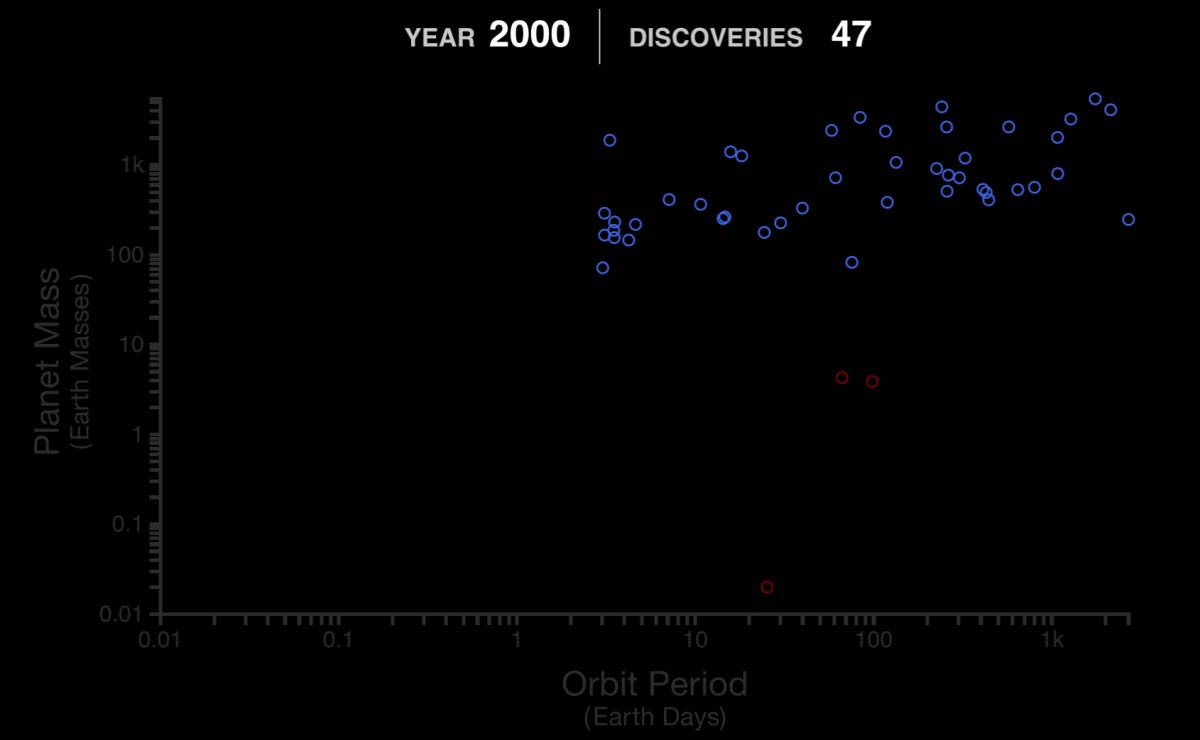 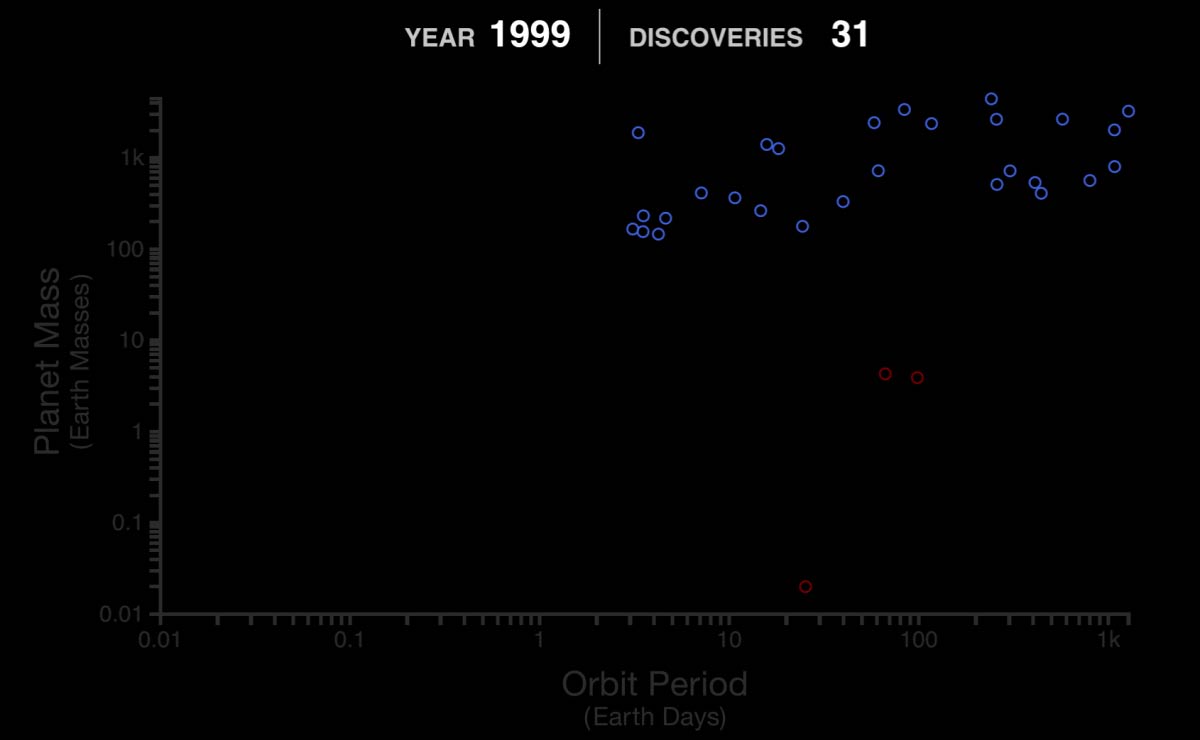 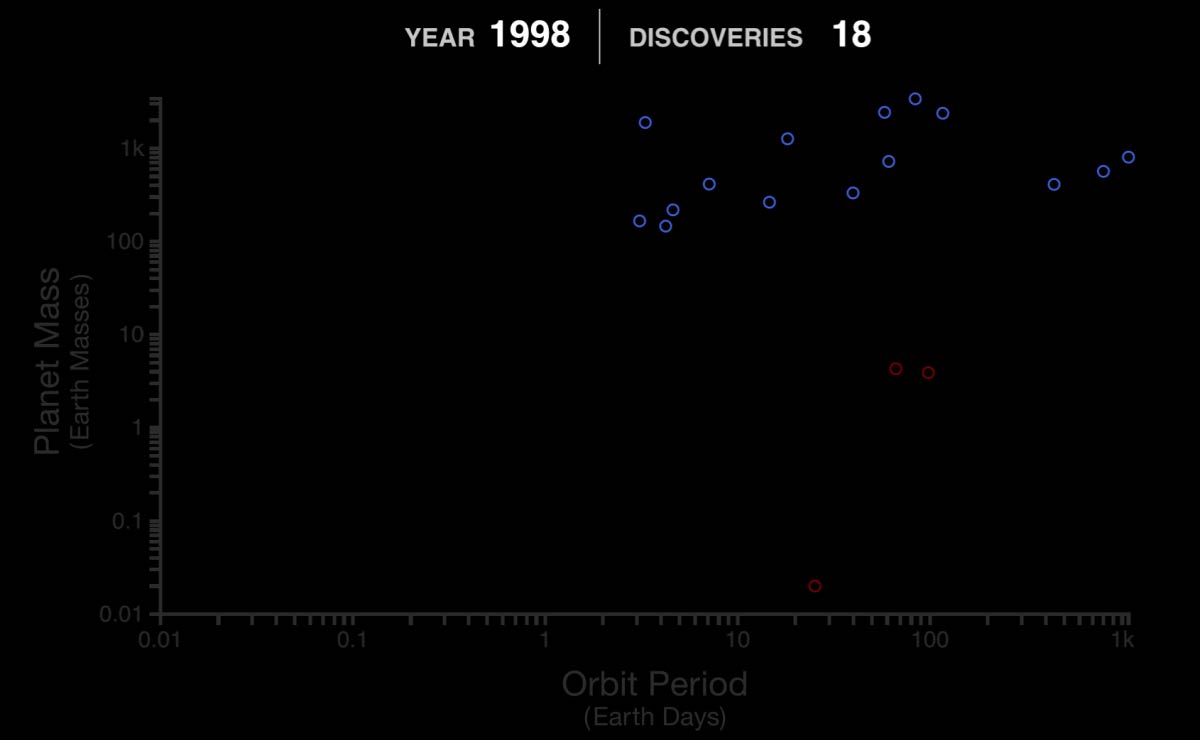 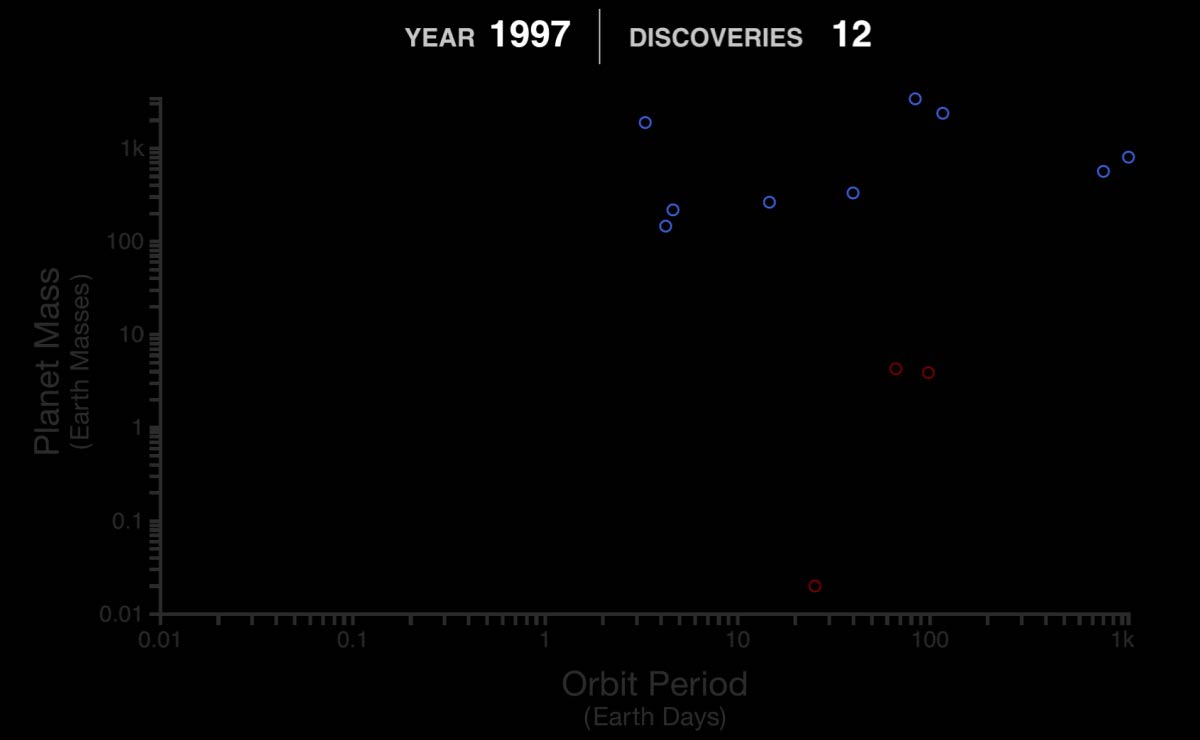 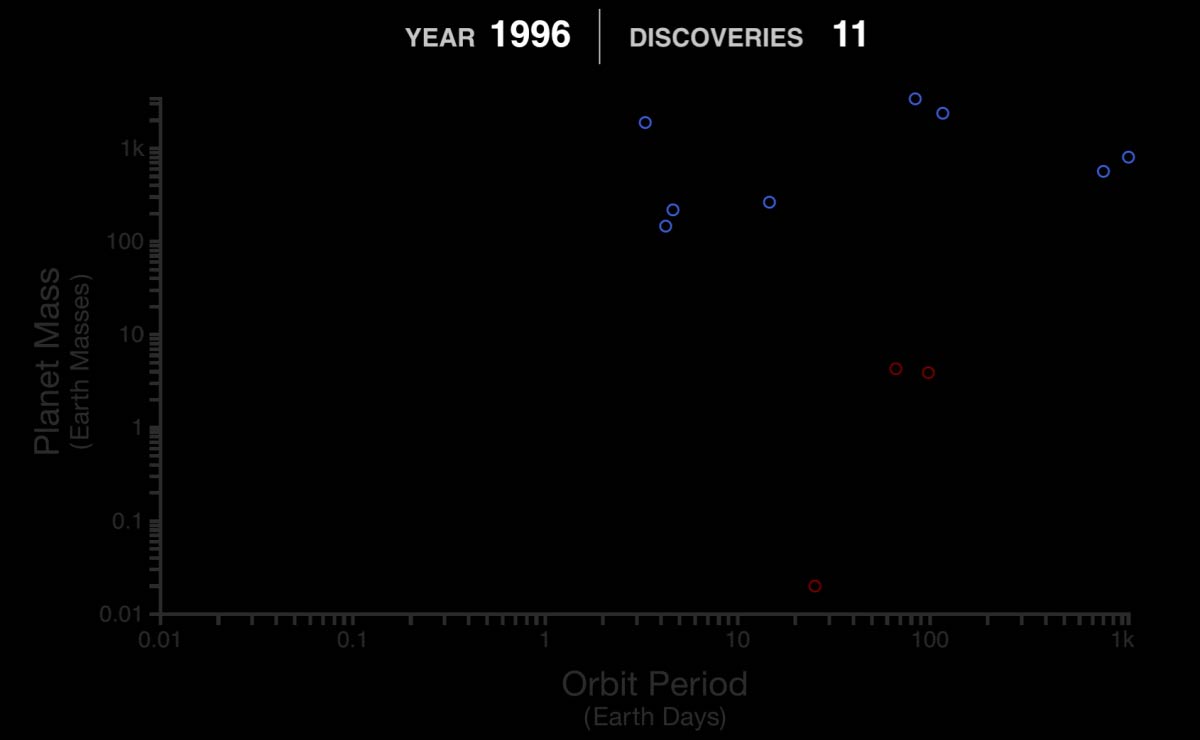 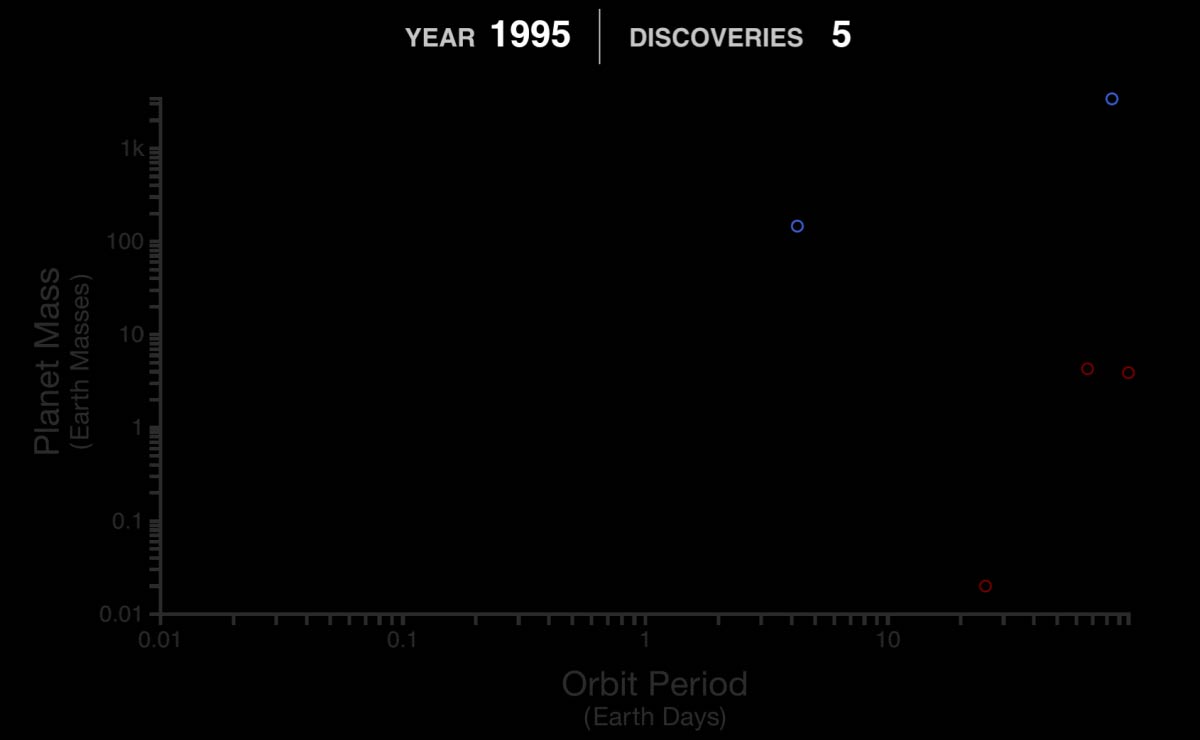 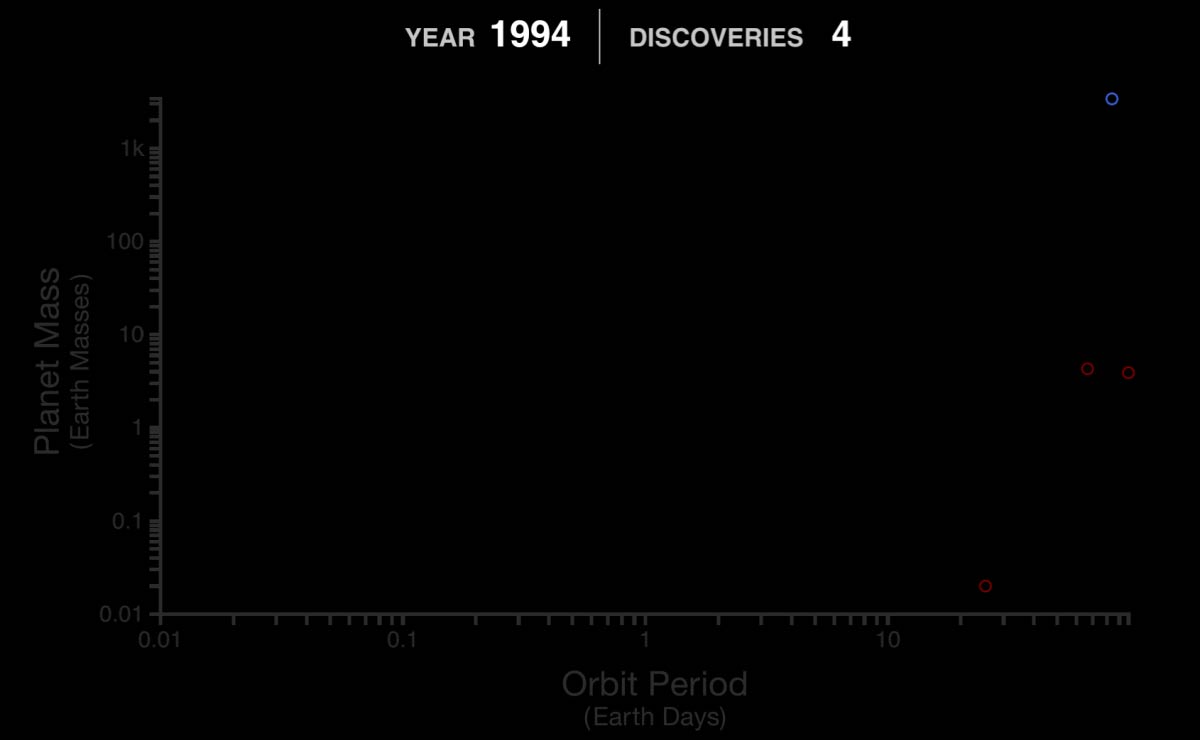 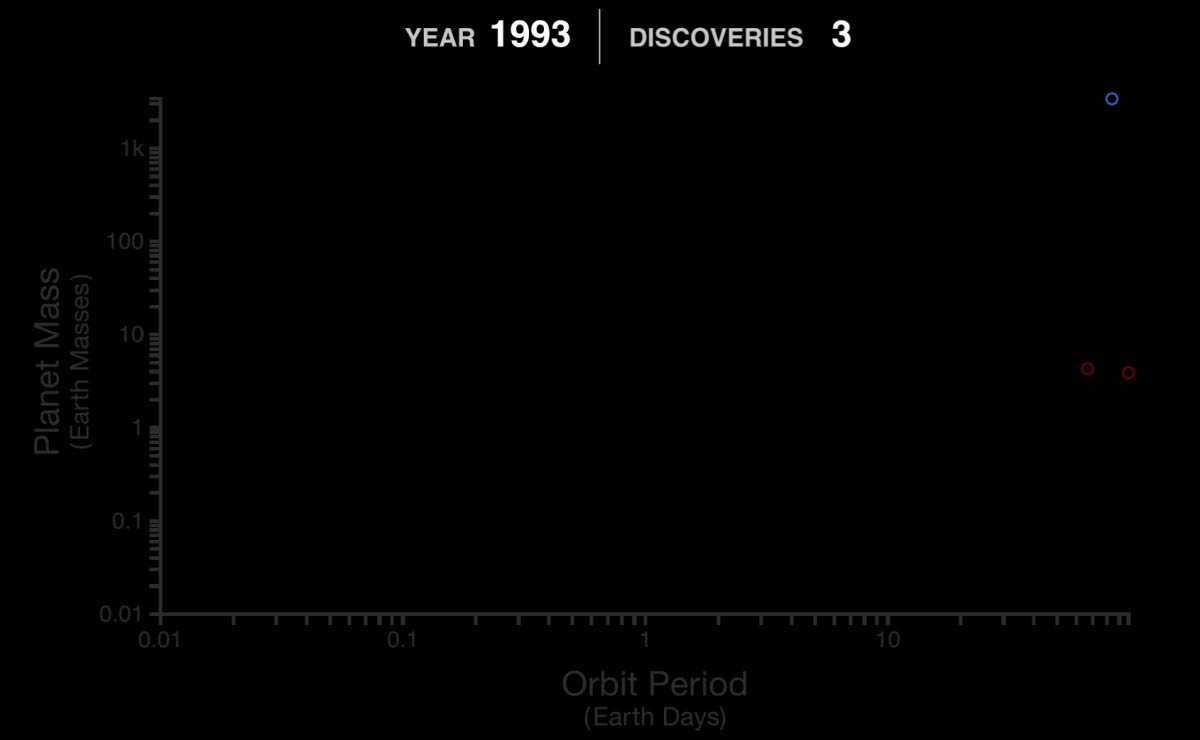 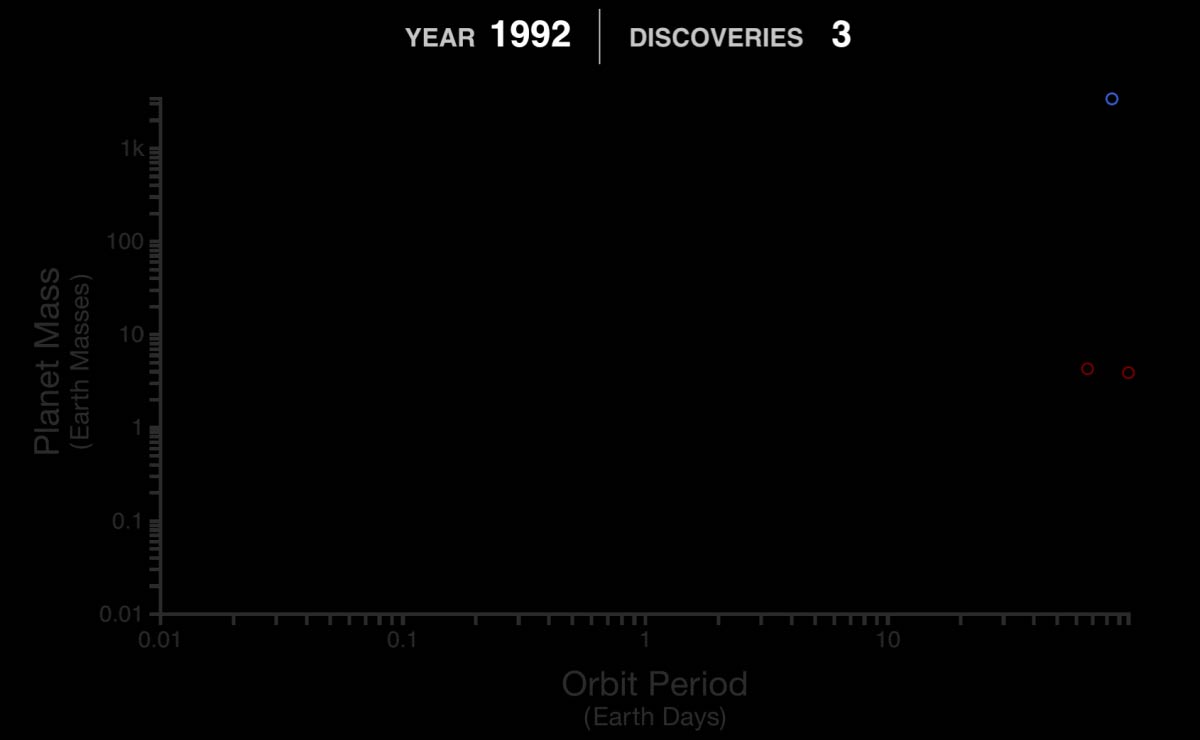 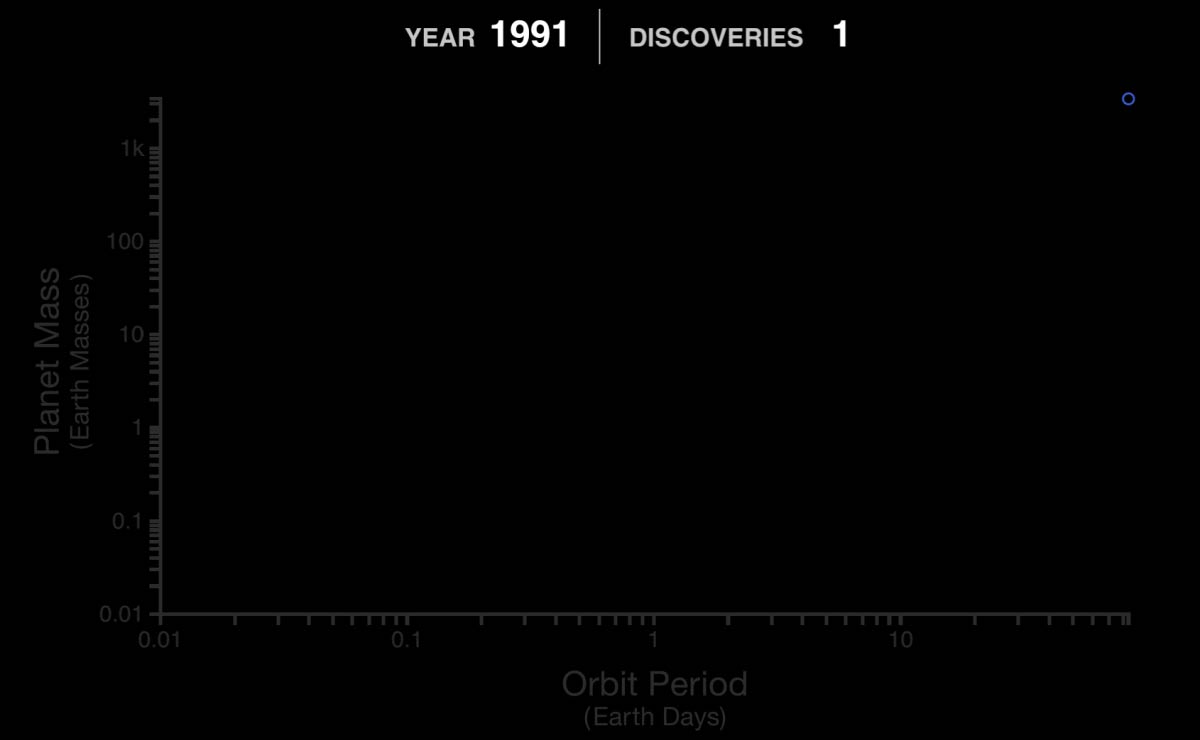 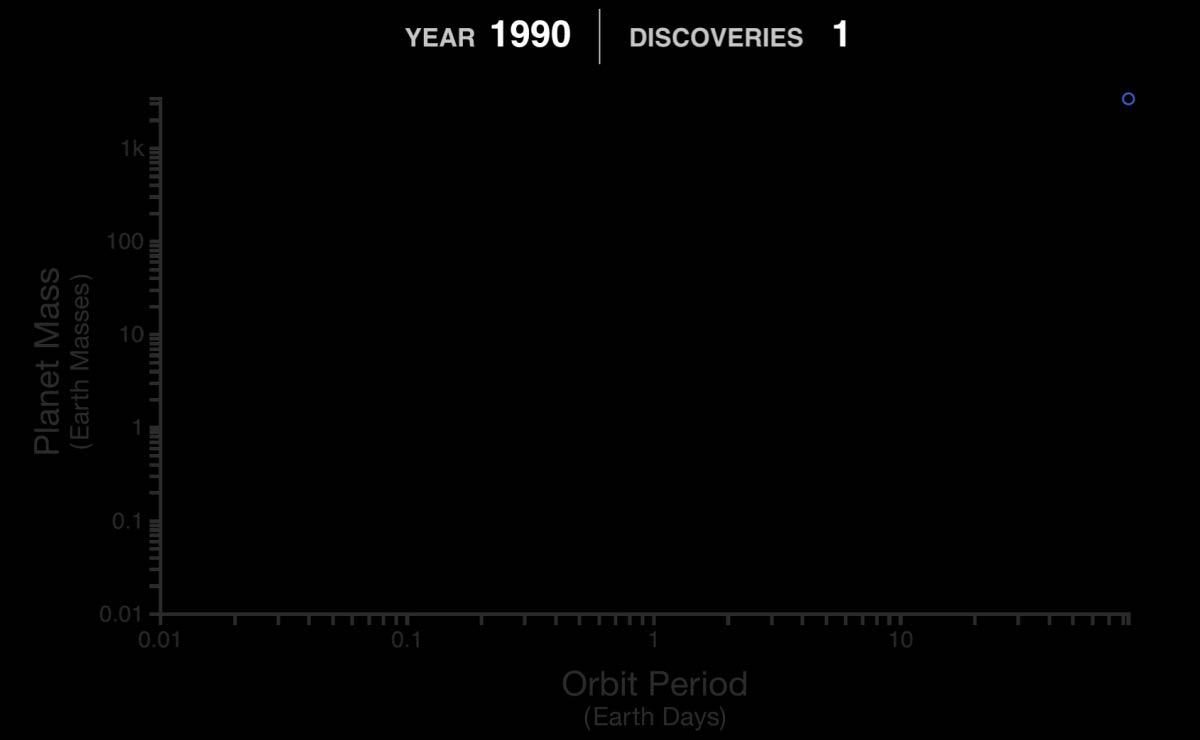 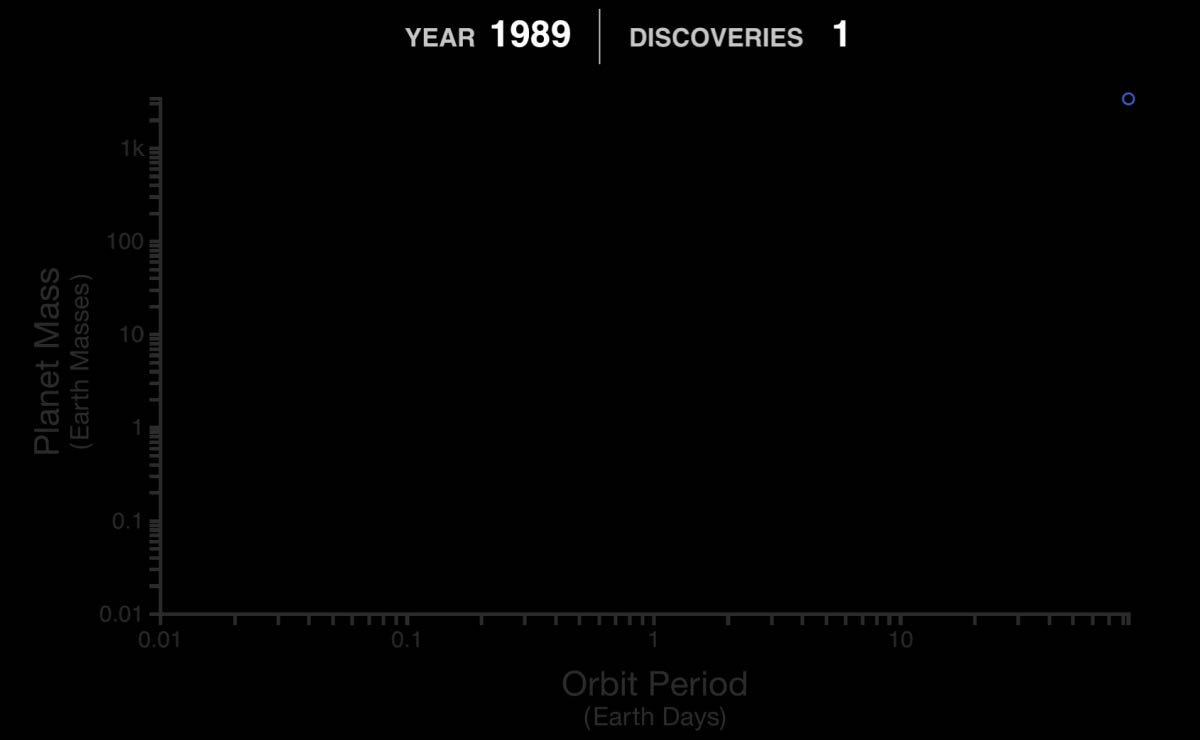 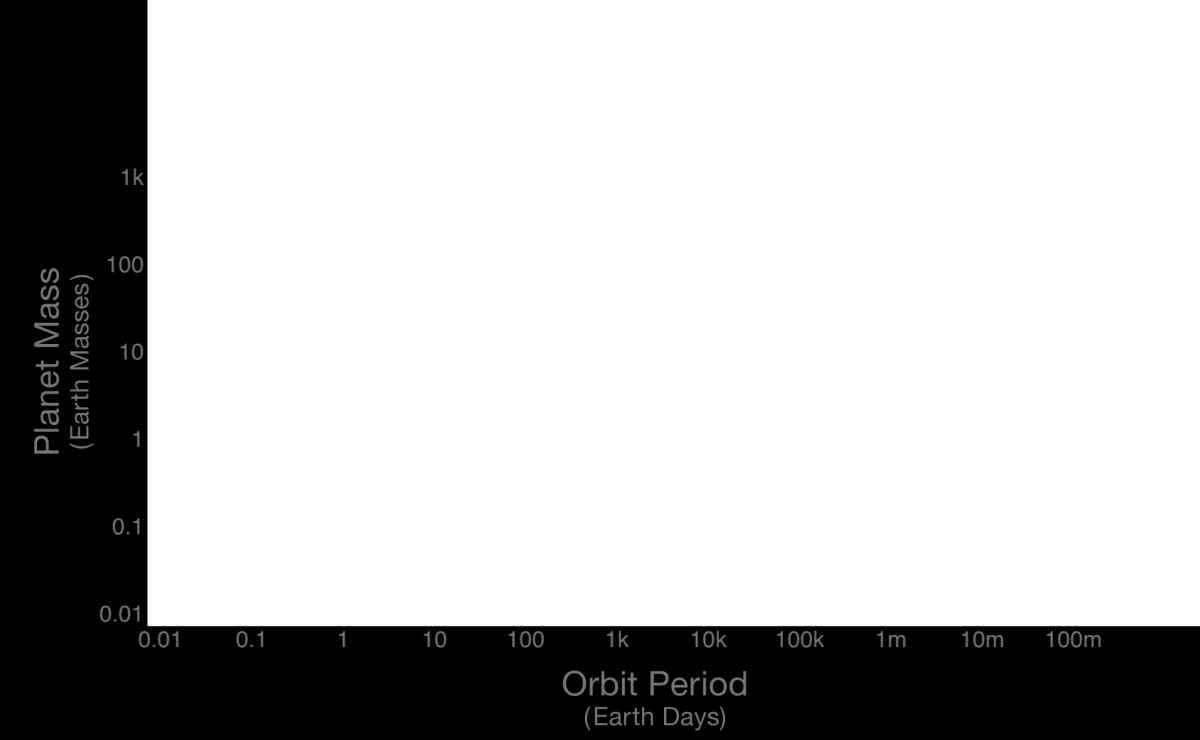 exoplanets.nasa.gov
1
This document has been reviewed and determined not to contain export controlled technical data.
May 11, 2022
[Speaker Notes: First click: fills in discoveries by year
Second click: transitions to next slide


Audience: 
4th Grade and older.

Description:
This slide explains and illustrates how rapidly exoplanets have been discovered.

User's notes: 
The color od symbols denote detection methods:
Yellow = transit; blue = radial velocity; brown = microlensing; red = direct imagining; dark red = pulsar timing; gray = others
The additional information can be available at e.g., https://exoplanets.nasa.gov/what-is-an-exoplanet/in-depth/

NOTE: 
This PowerPoint file has built-in interactive elements. 
To view them, you must be in "Slide Show" mode; you can then move to the next view either by clicking your mouse, the spacebar, or the arrow keys. 
This slide will not work in "regular viewing mode."

Credit:
NASA/JPL-Caltech]
Exoplanet Communications
Exoplanet Discoveries – 30+ Years of History
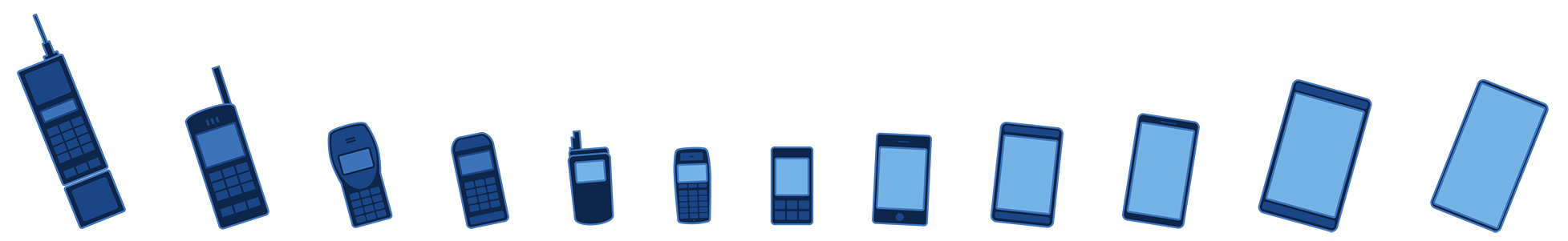 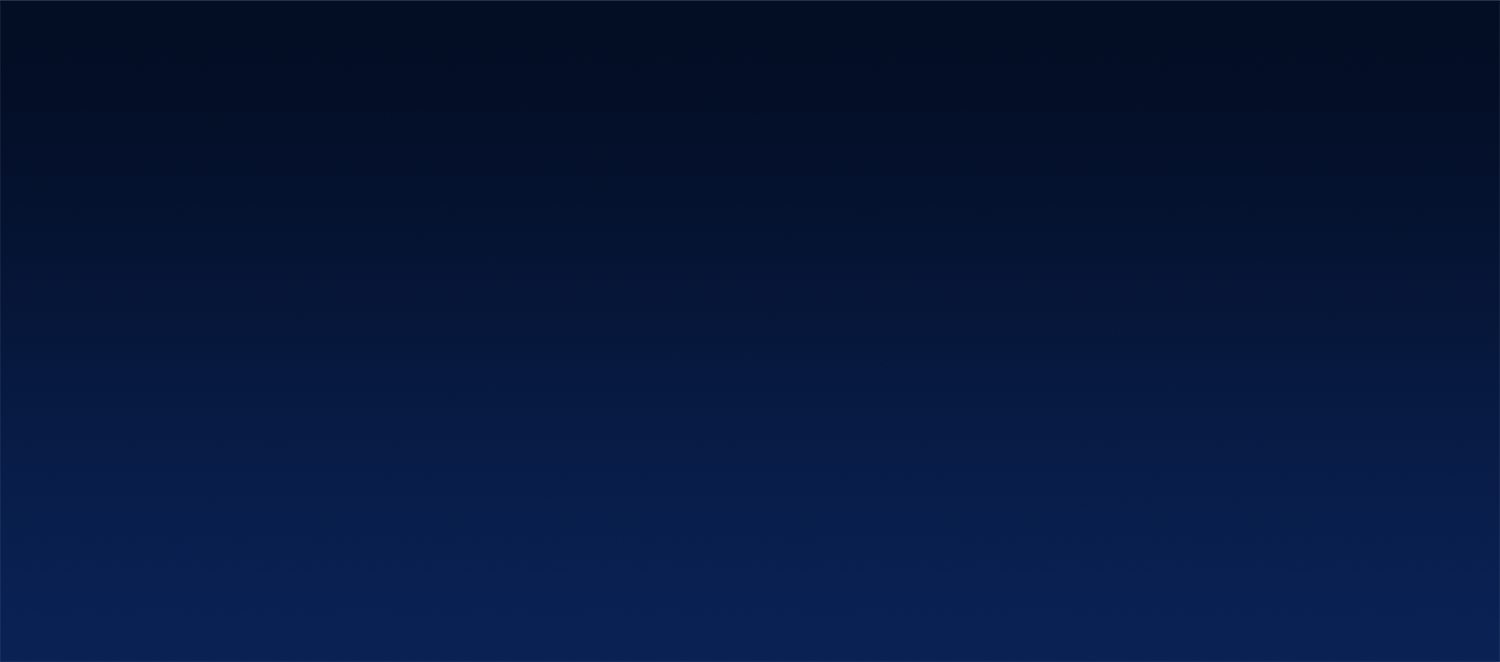 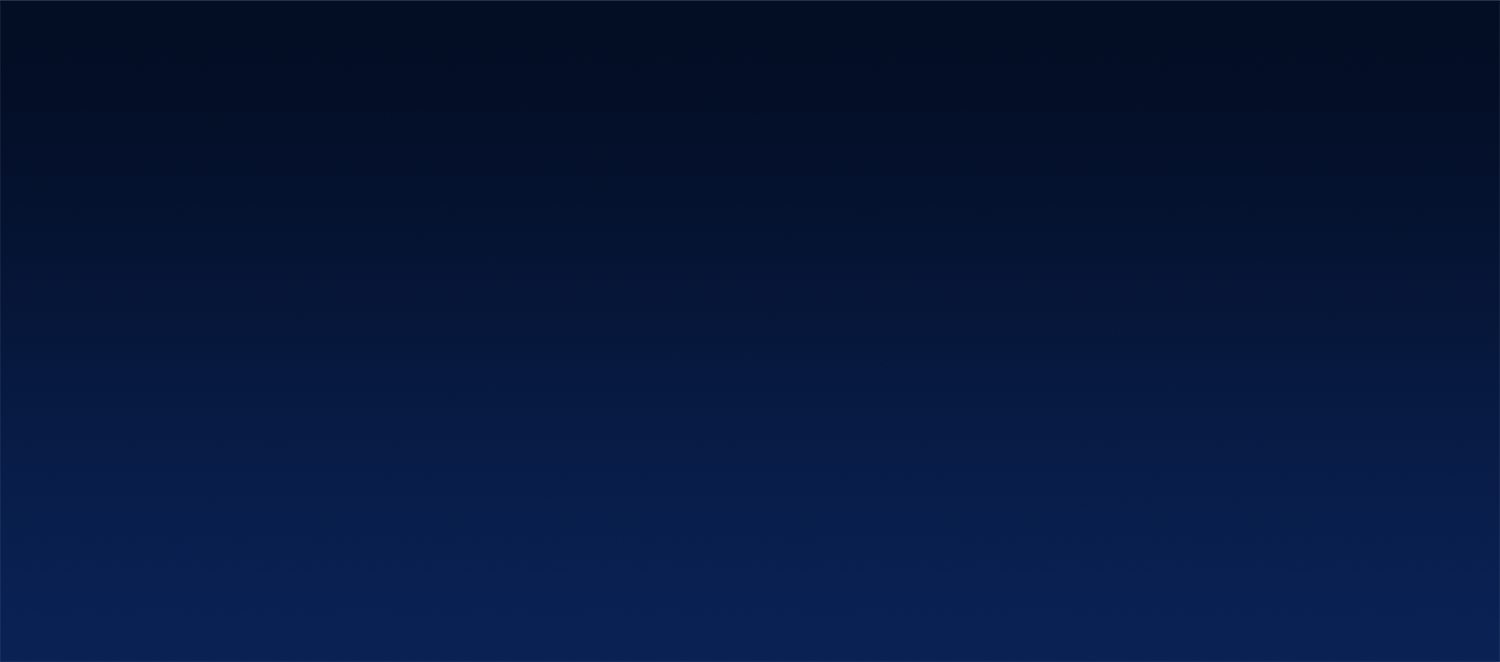 5,000+
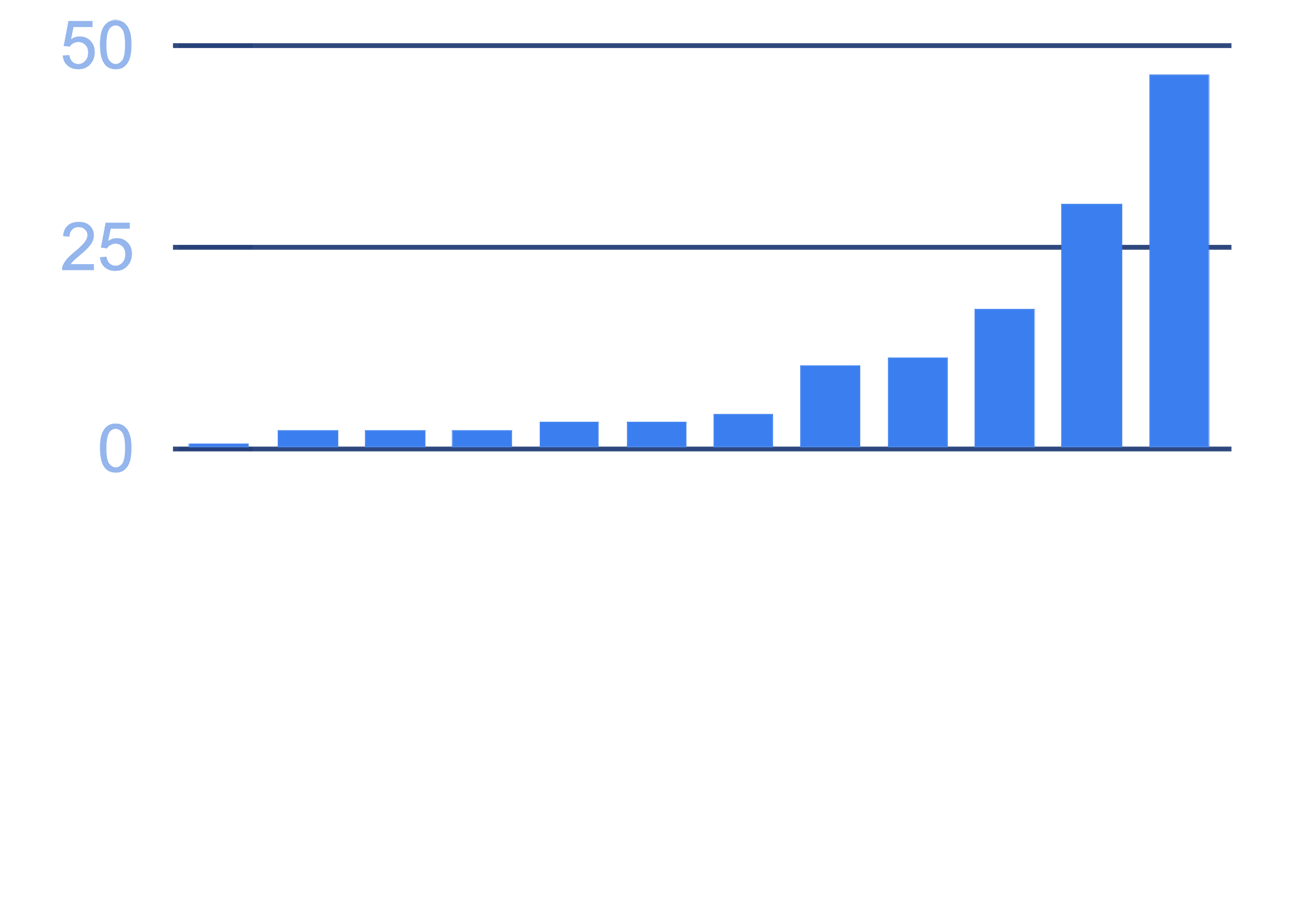 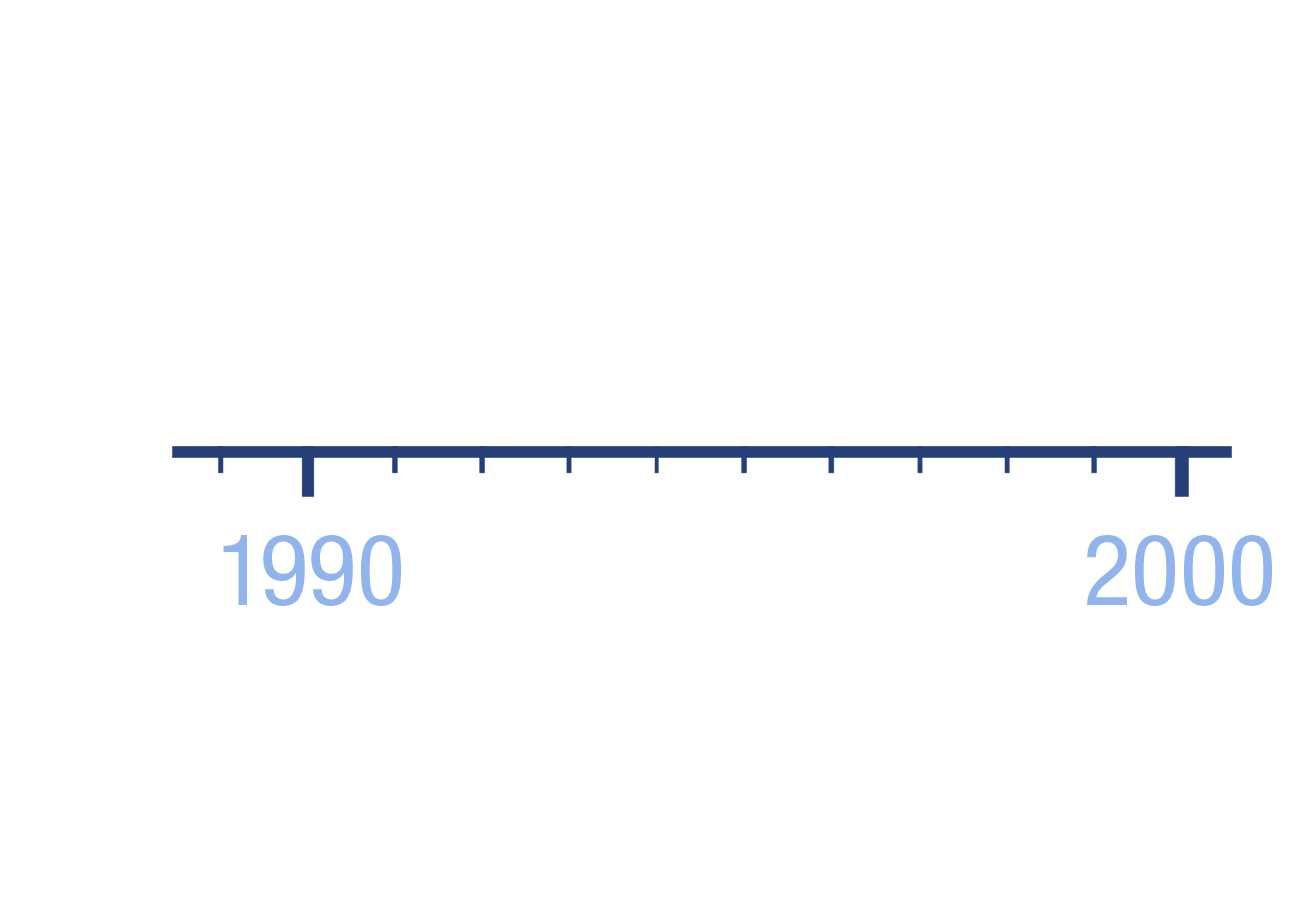 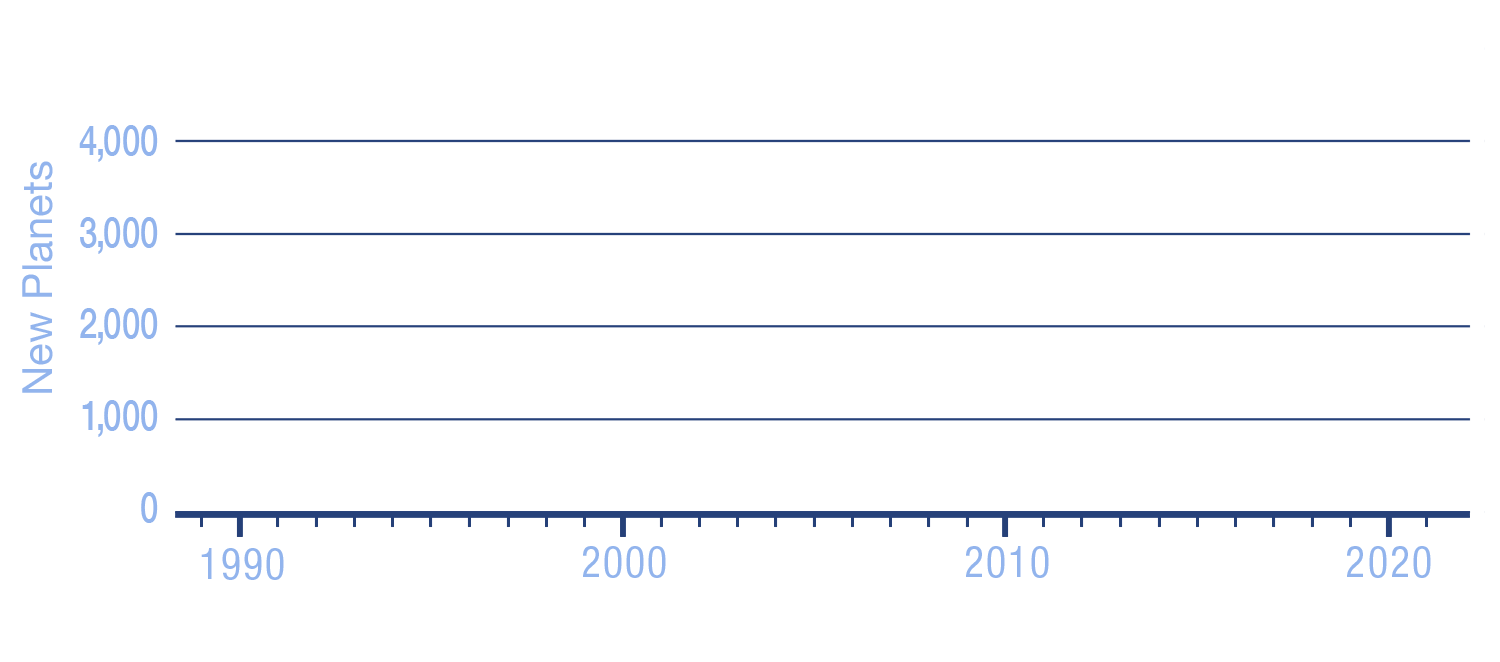 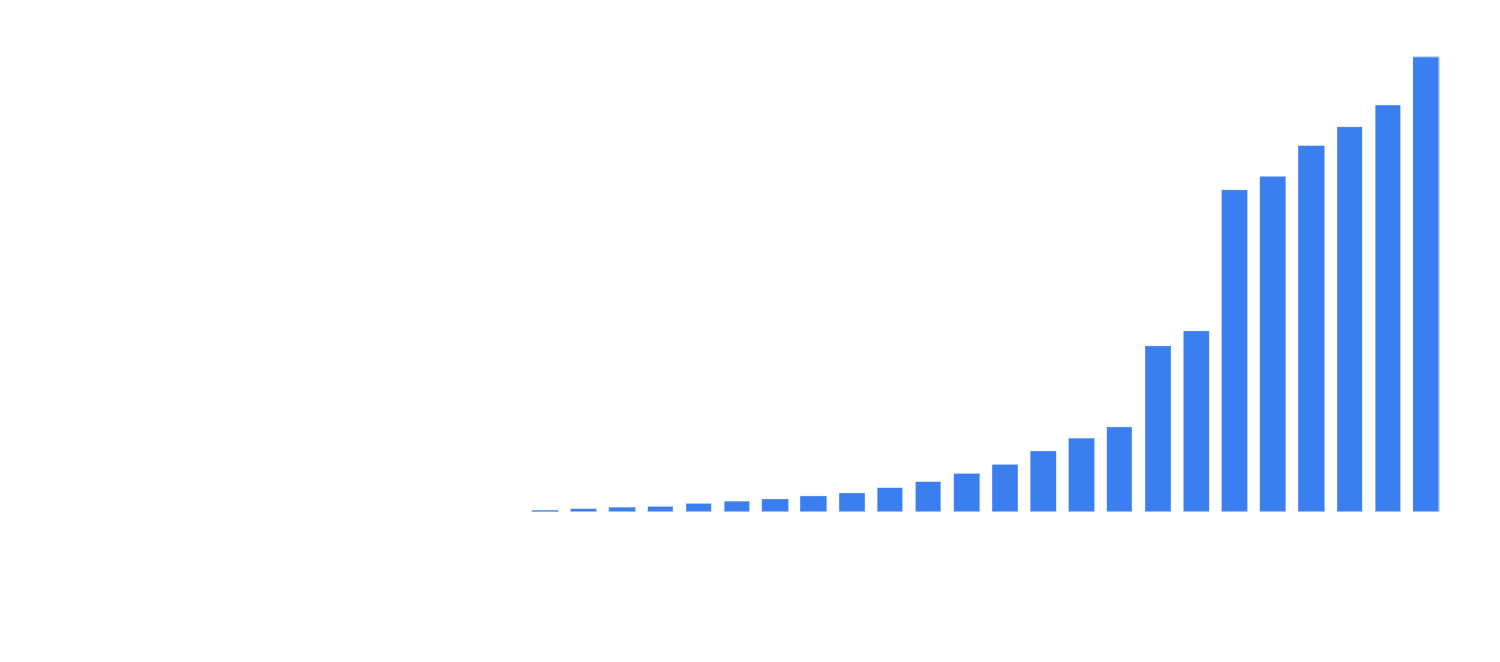 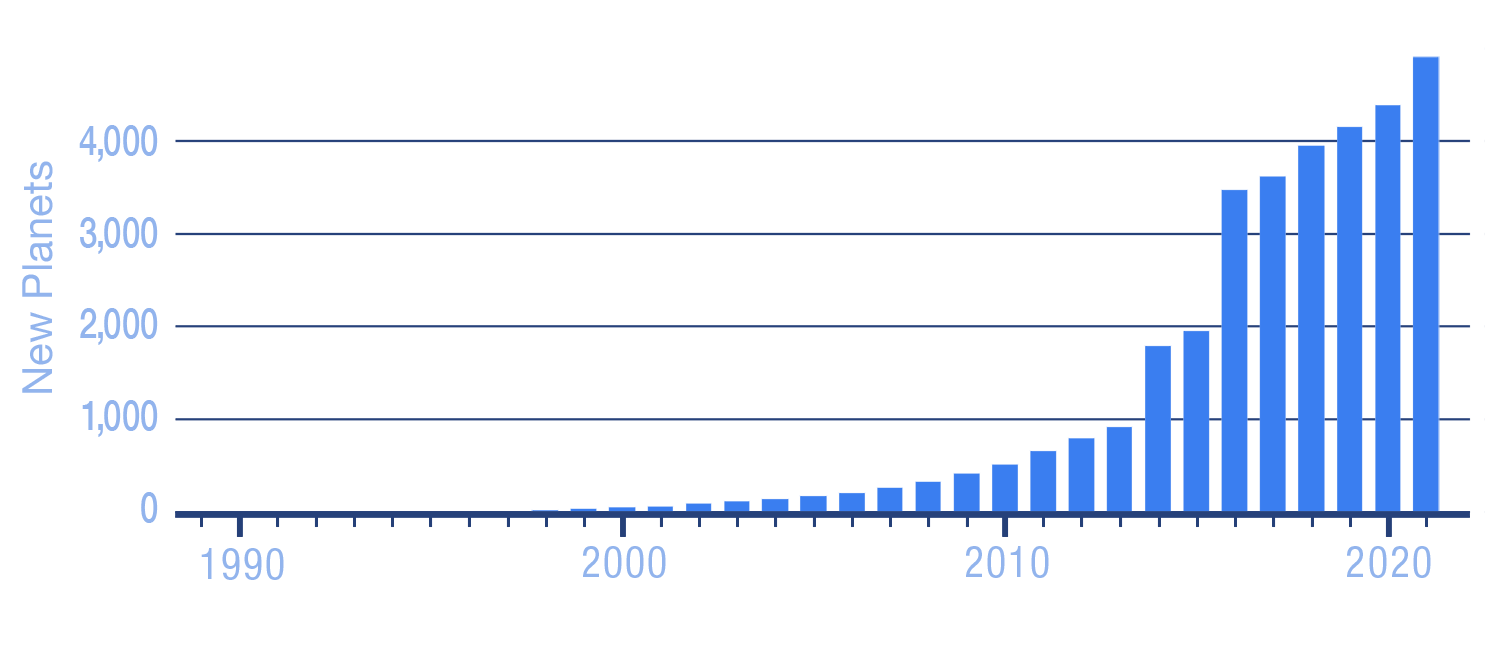 New Planets
the evolution of cell phones!
Such rapid progress is comparable to(or even faster than)…
Discovery Year
exoplanets.nasa.gov
This document has been reviewed and determined not to contain export controlled technical data.
2
May 11, 2022
[Speaker Notes: This slide requires 2 clicks:

First click transitions from the early years (1989-2000) to the full 30+ years of exoplanet discovery
Second click introduces a comparison with cell phone development of the last 30+ years

Third click transitions to next slide

Description:
This slide explains and illustrates how rapidly exoplanets have been discovered, using commonplace examples.

User's notes: 
Adopted colors may not be color-blind friendly.
The mindful usage is highly recommended.]